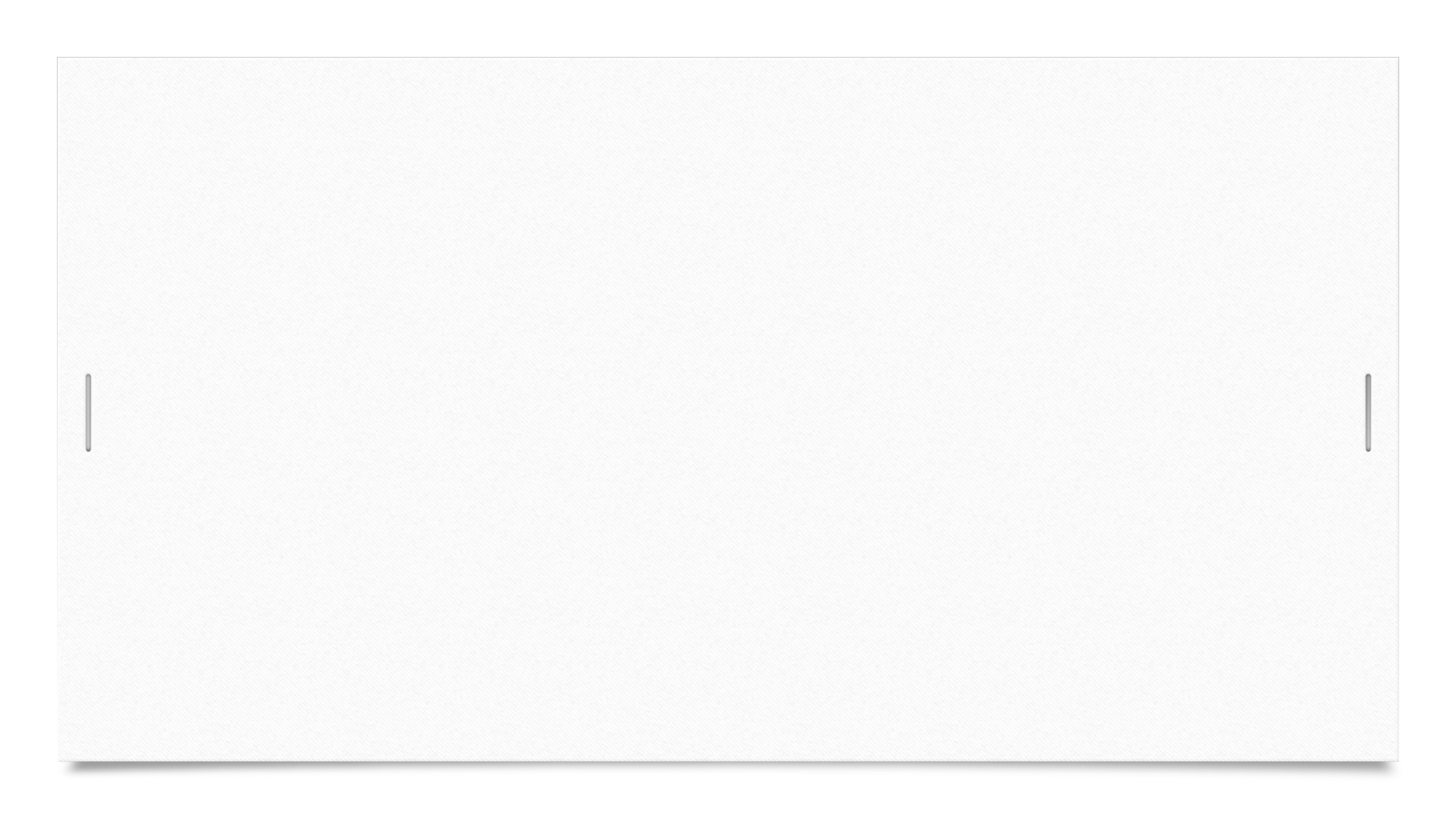 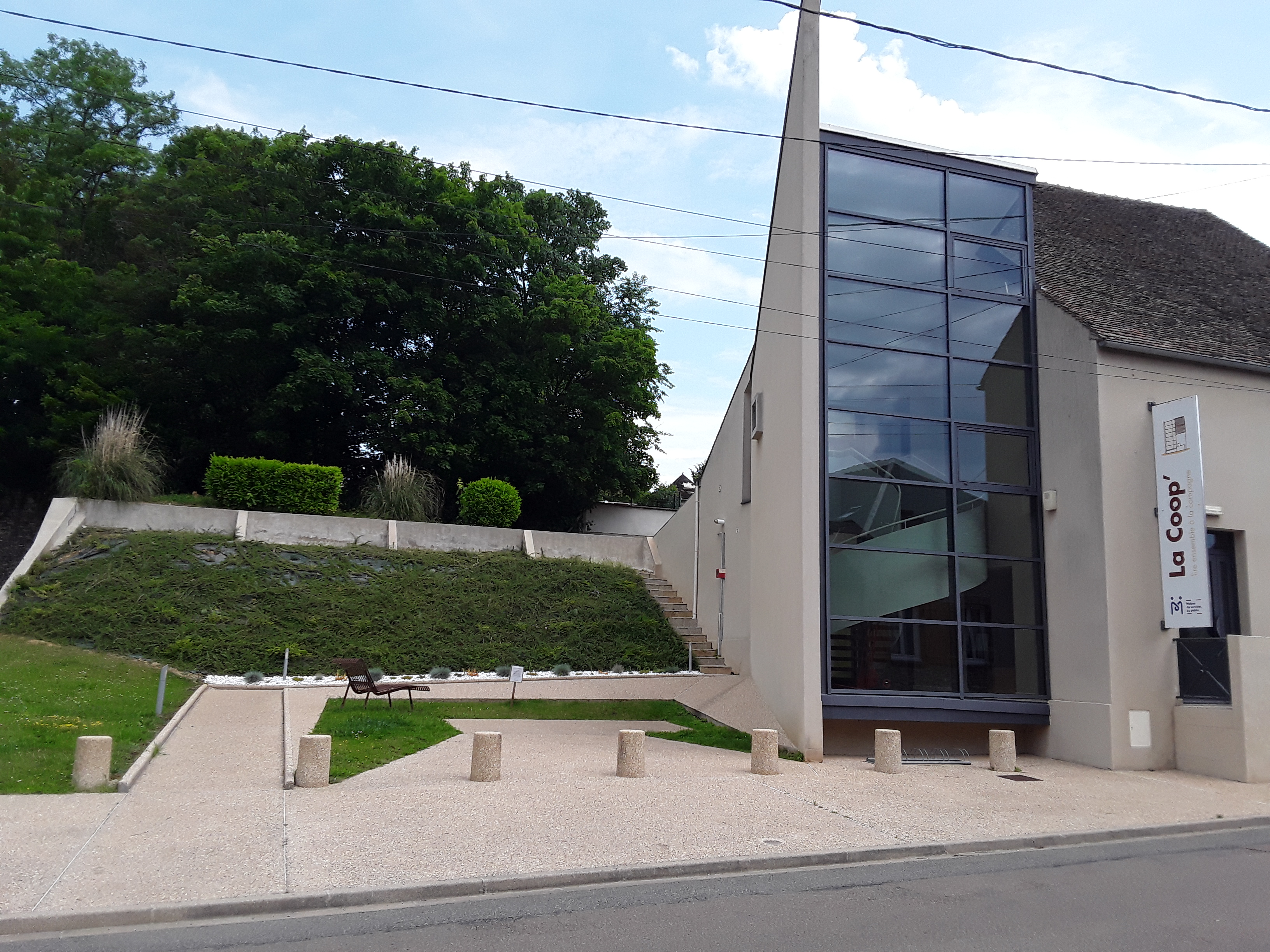 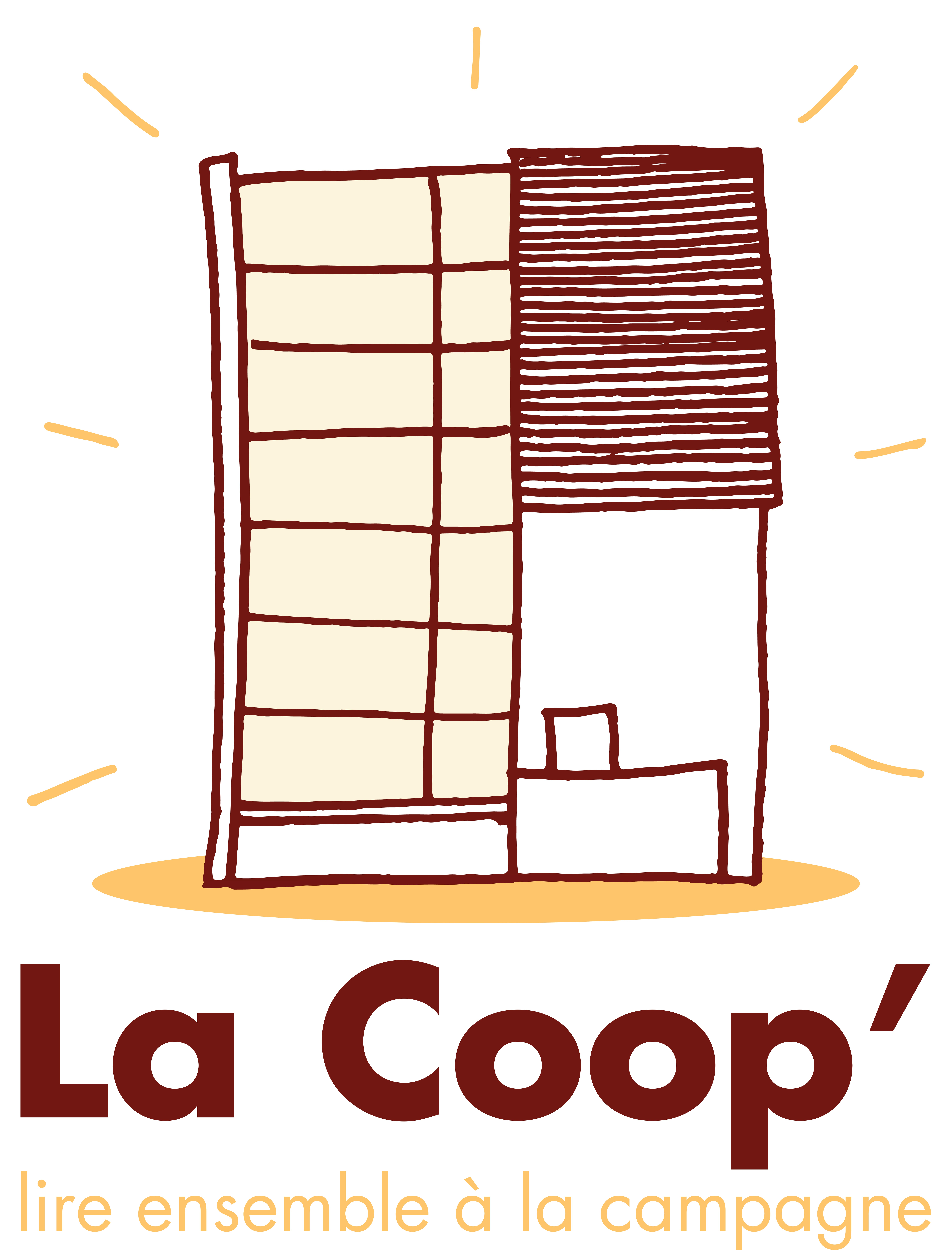 Une Médiathèque / MSAP


à Lorrez-le-Bocage
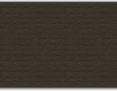 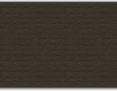 Un projet innovant
Commune de 1307 habitants au sein d’une Communauté de Communes de 20 villes pour 19 542 habitants 
Territoire enclavé au niveau administratif et culturel (Nemours, Melun, Montereau)  
Population en mutation rurbaine  + 60ans = 20% / -18 ans = 30%  / taux de chômage = 15%

Besoin d’un lieu de convivialité sur la commune pour fédérer les initiatives sociales et partager une vie culturelle
Un projet pilote : Une médiathèque + MSAP + ressources numériques
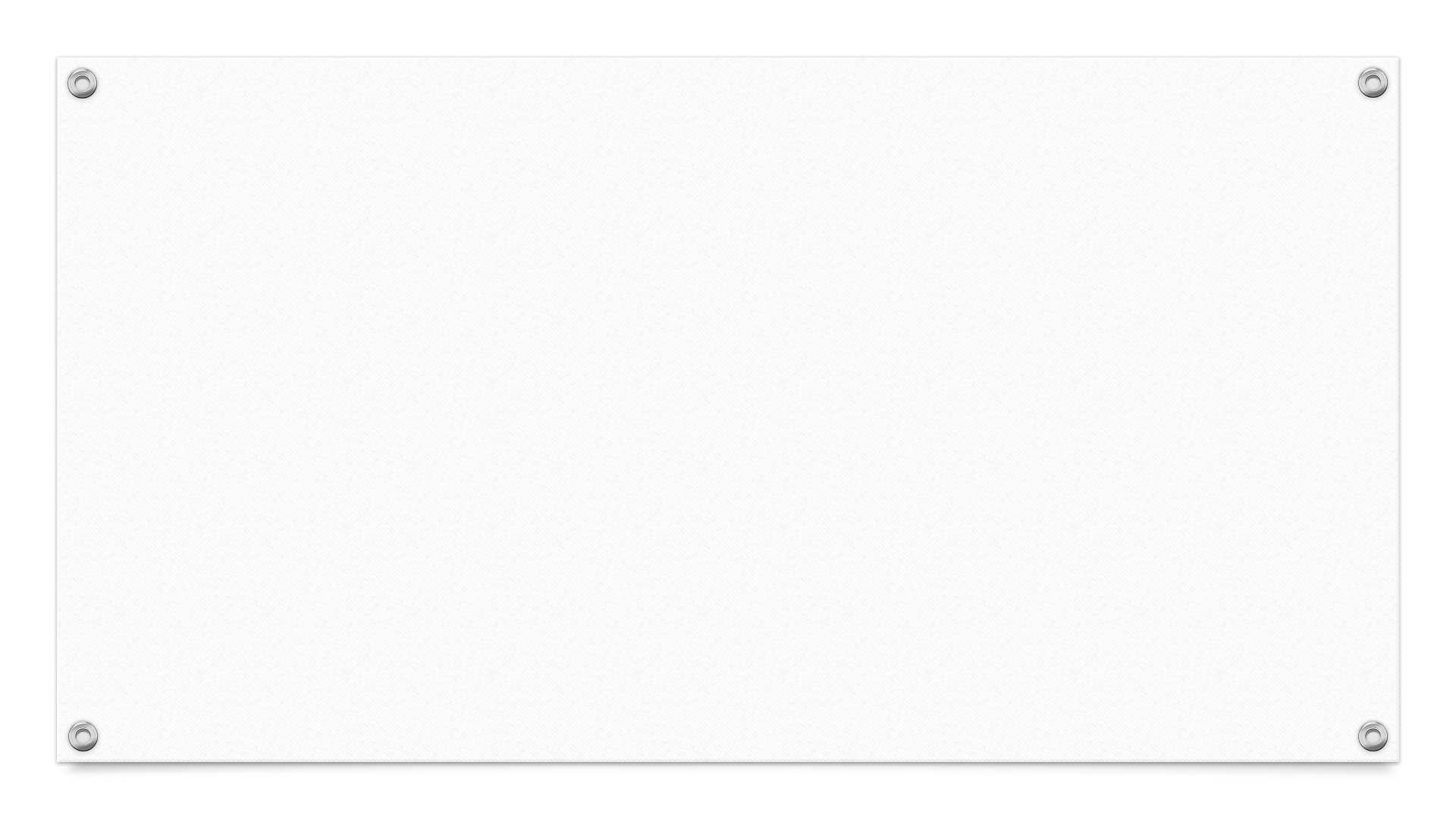 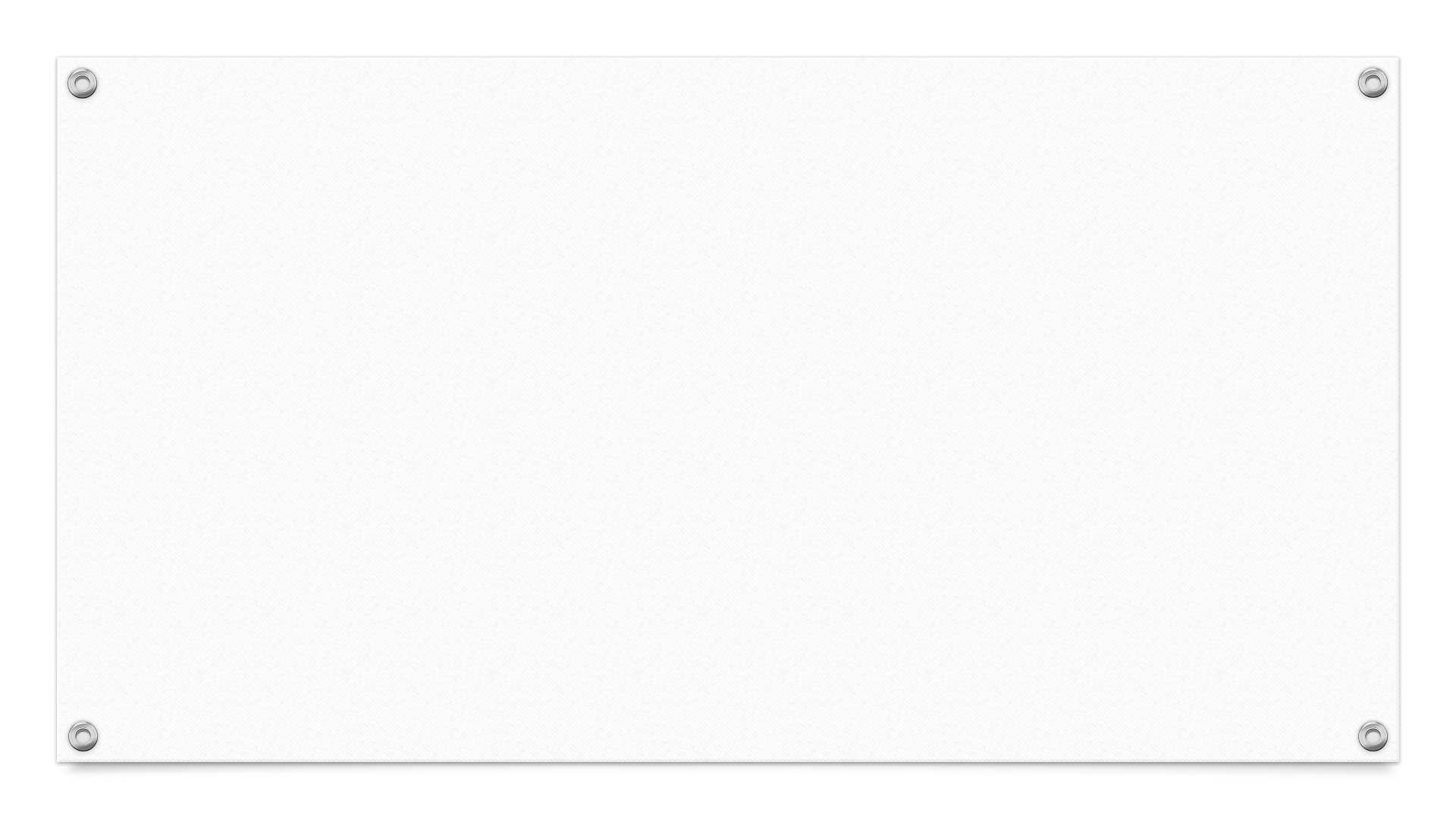 Schéma fonctionnel du rez-de-chaussée
Espaces de convivialité
Accueil
Médiathèque jeunesse
Points MSAP
Atelier
Travail
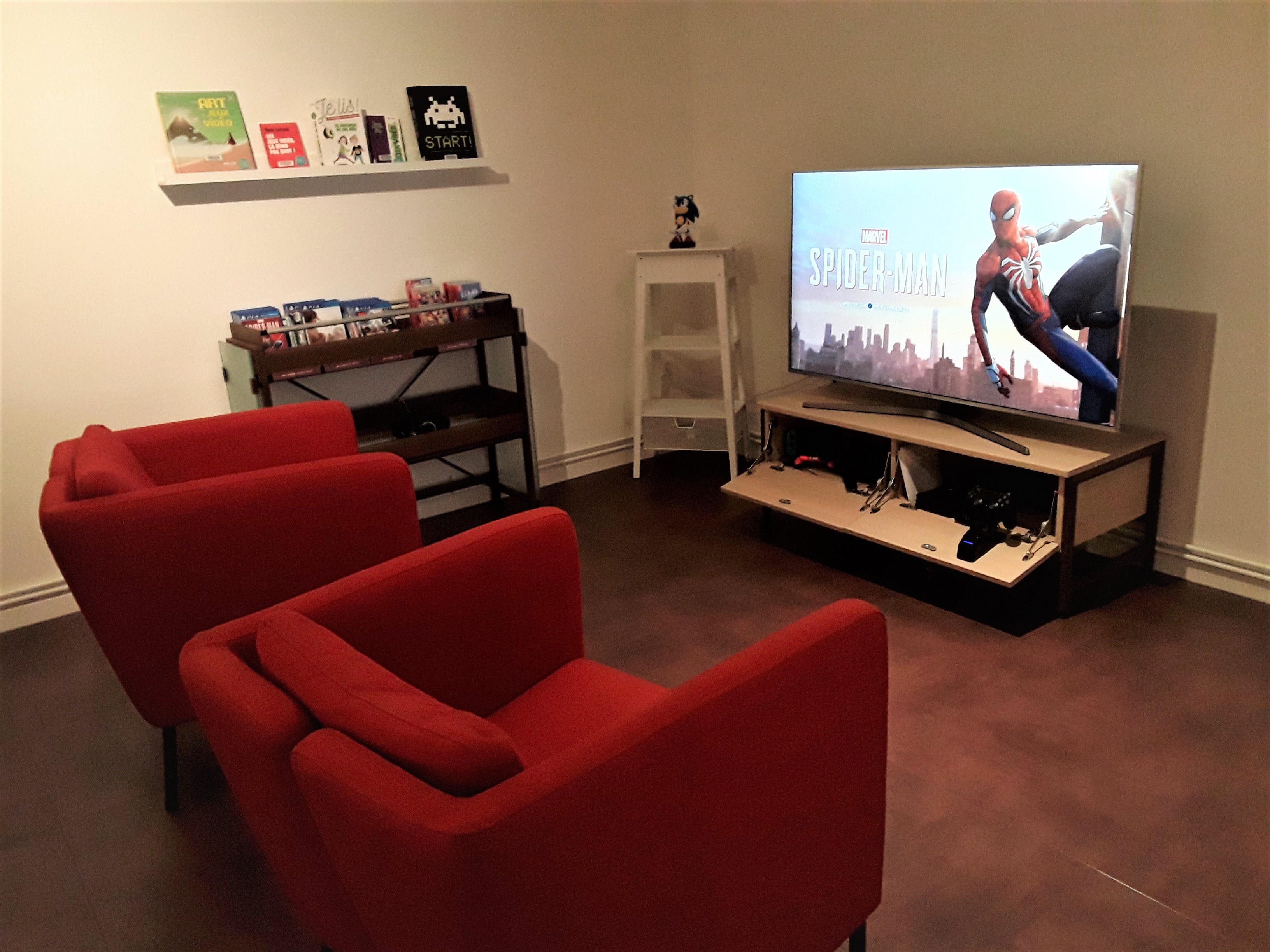 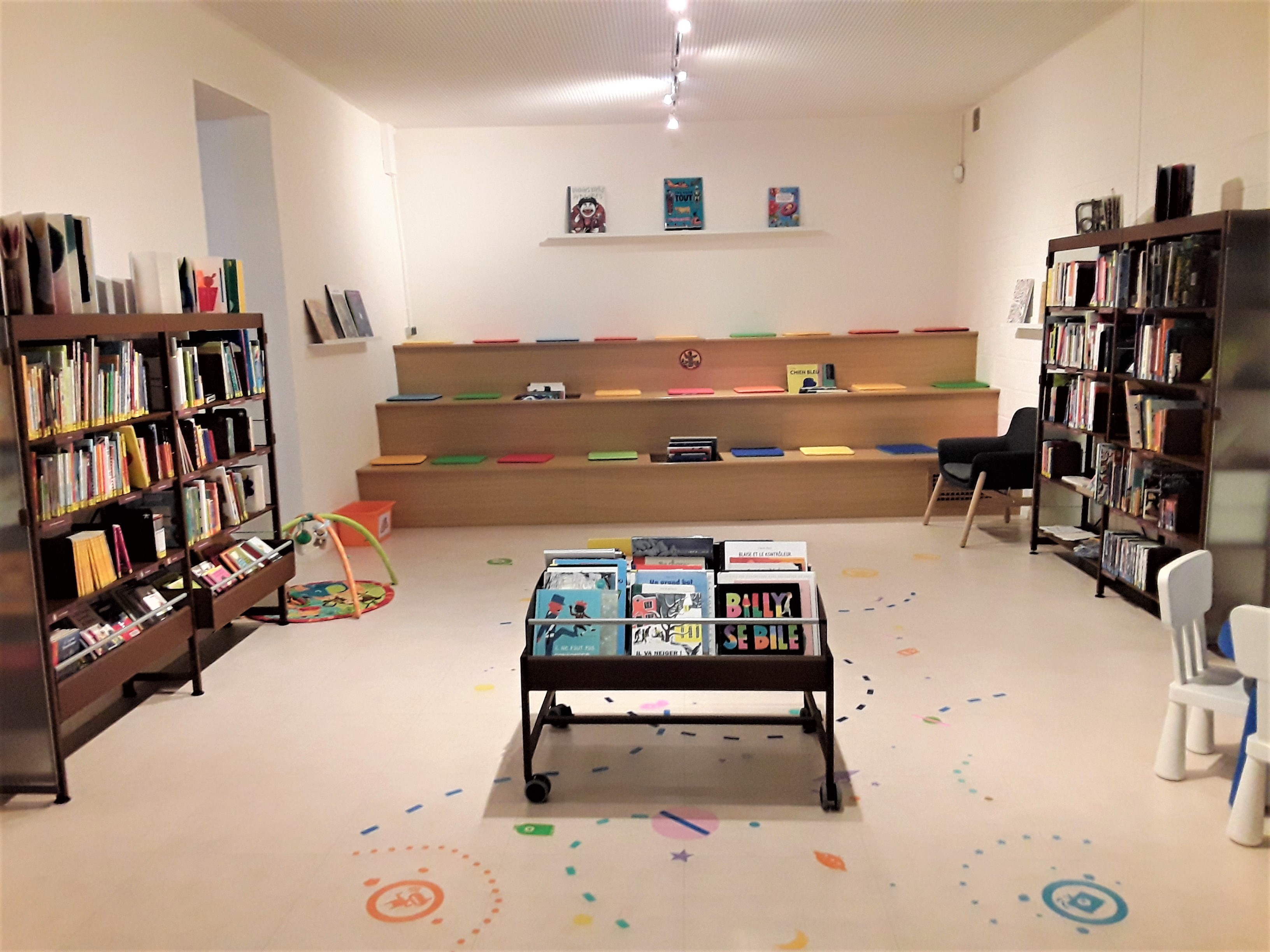 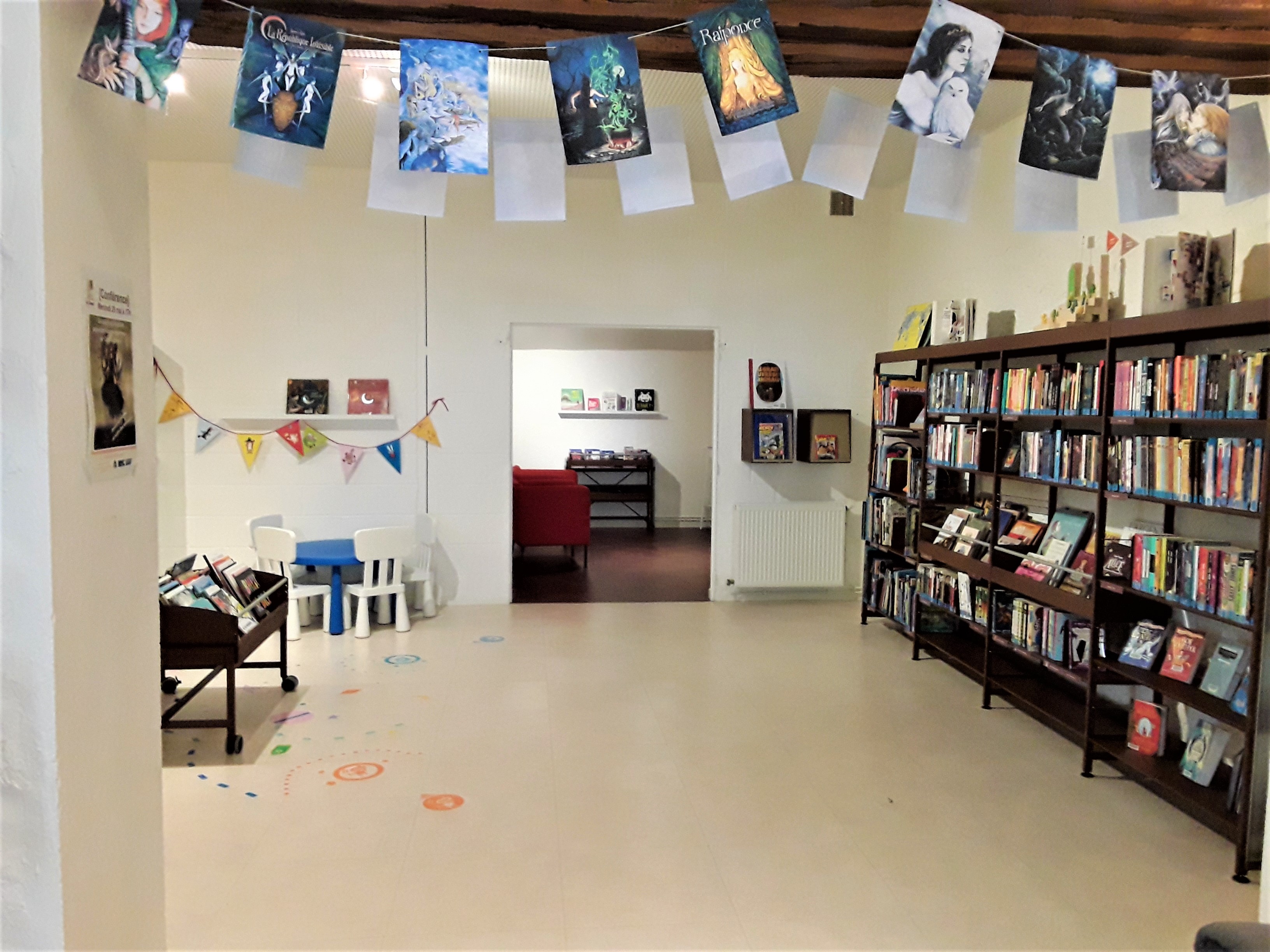 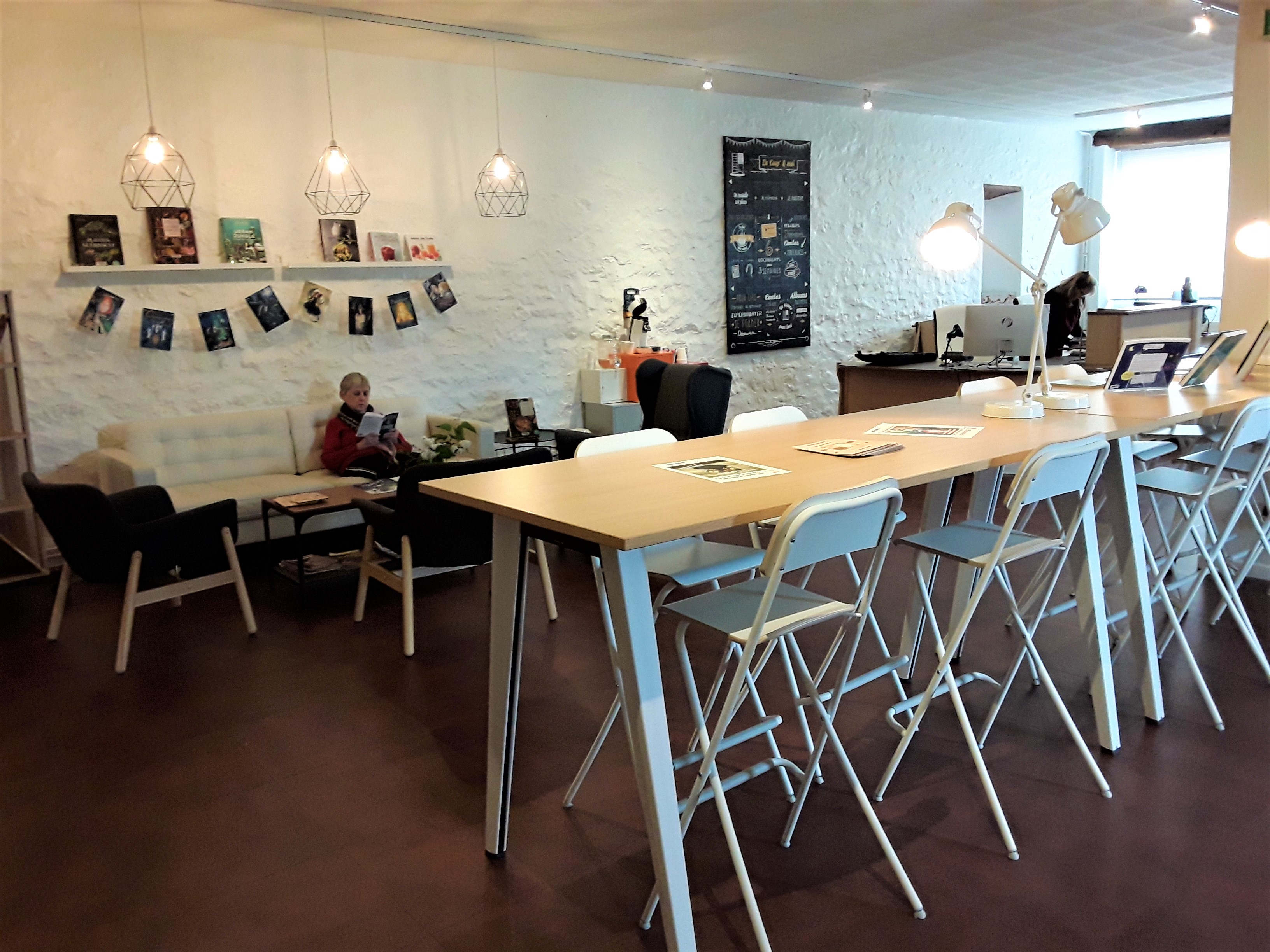 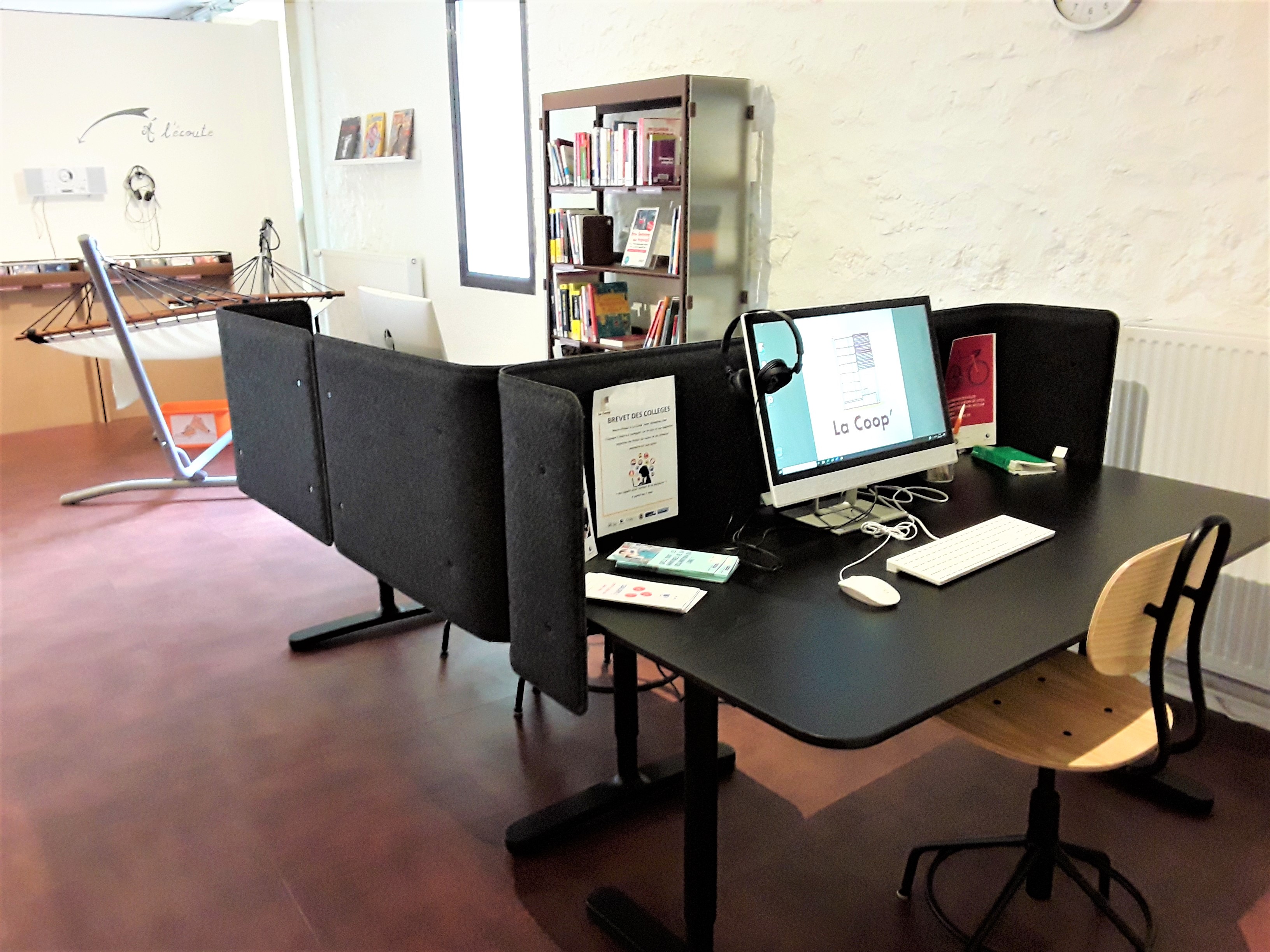 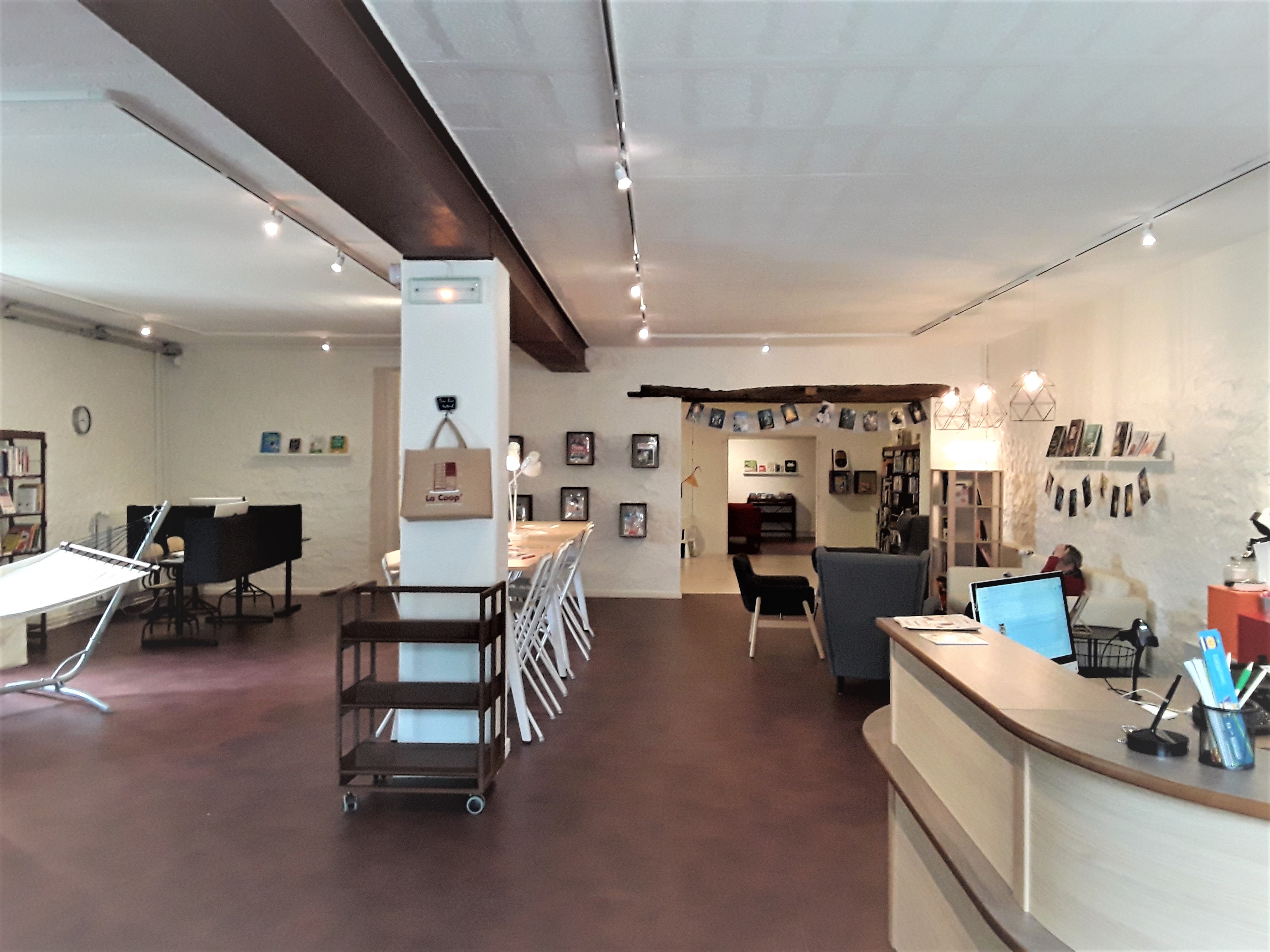 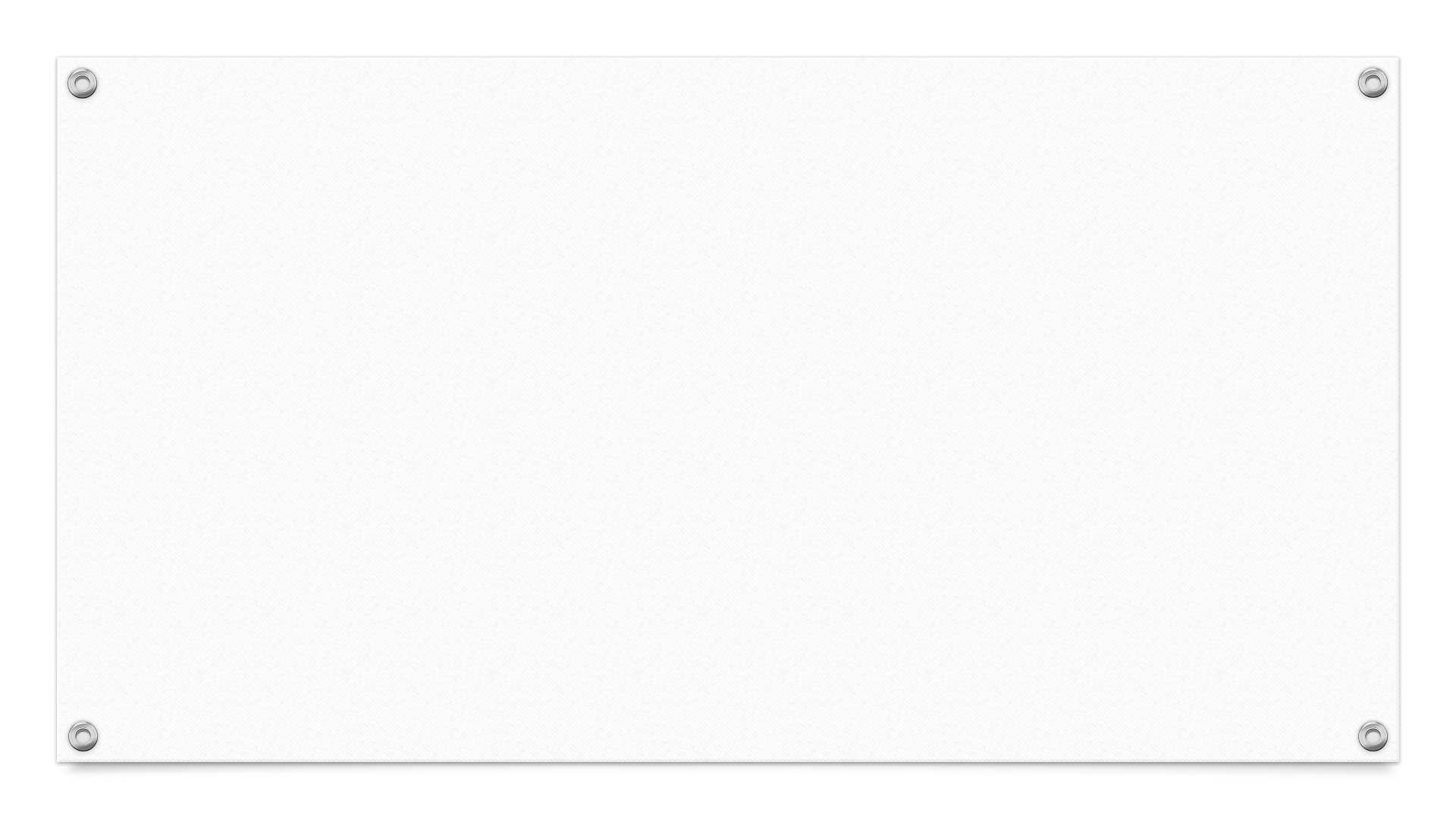 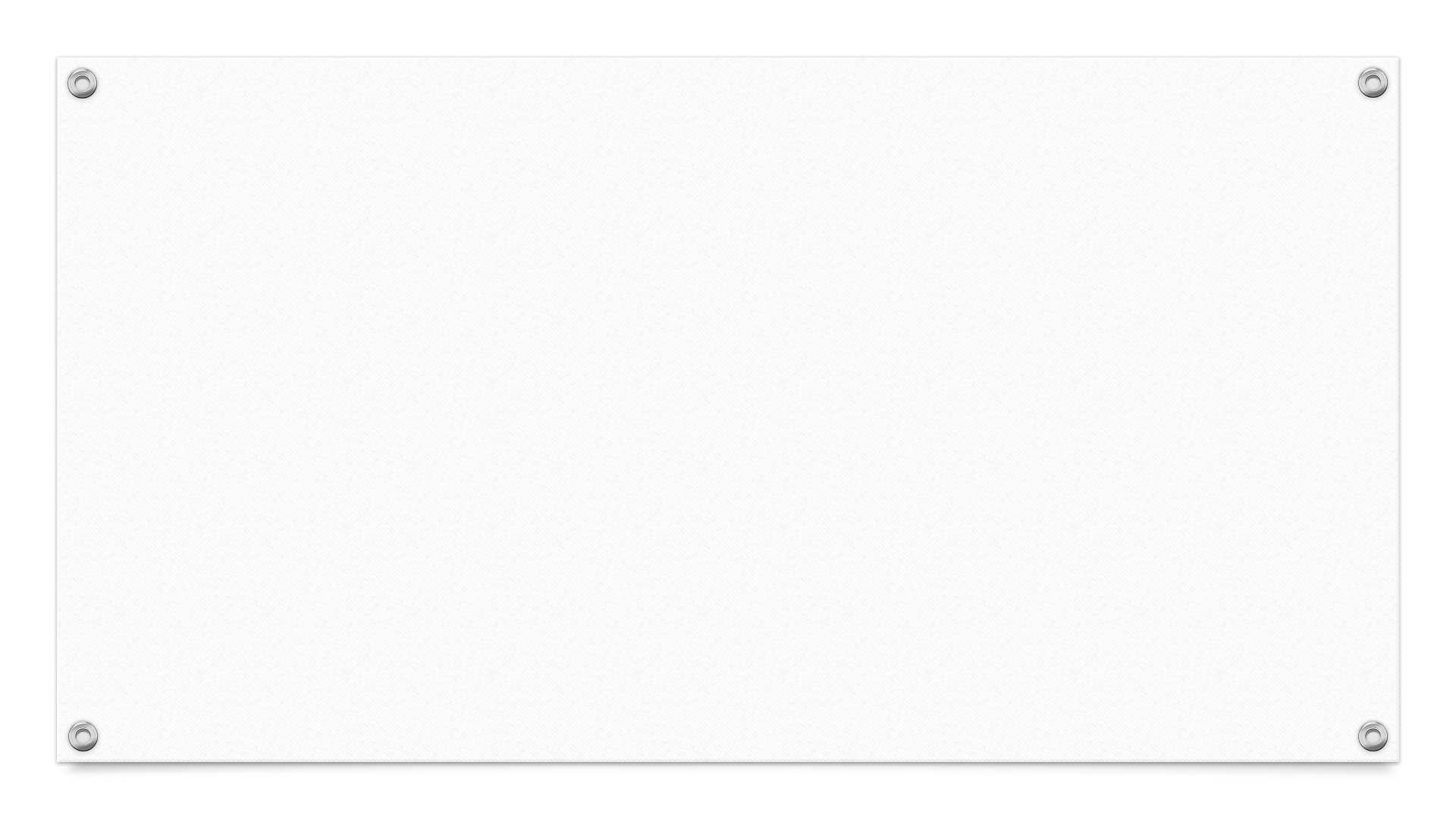 Schéma fonctionnel de l’étage
Espaces de travail au calme
 
Médiathèque ados et adultes
Travail
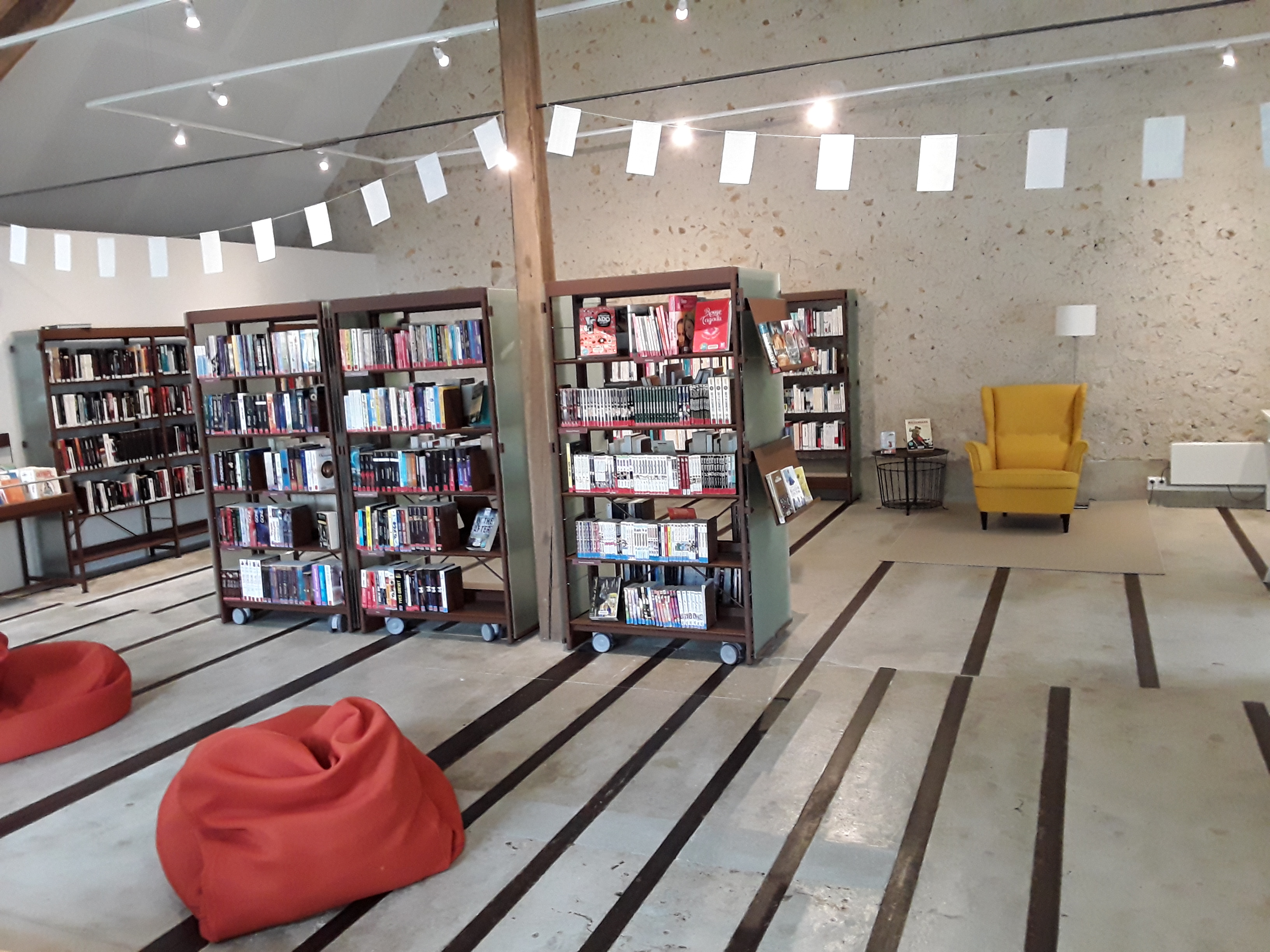 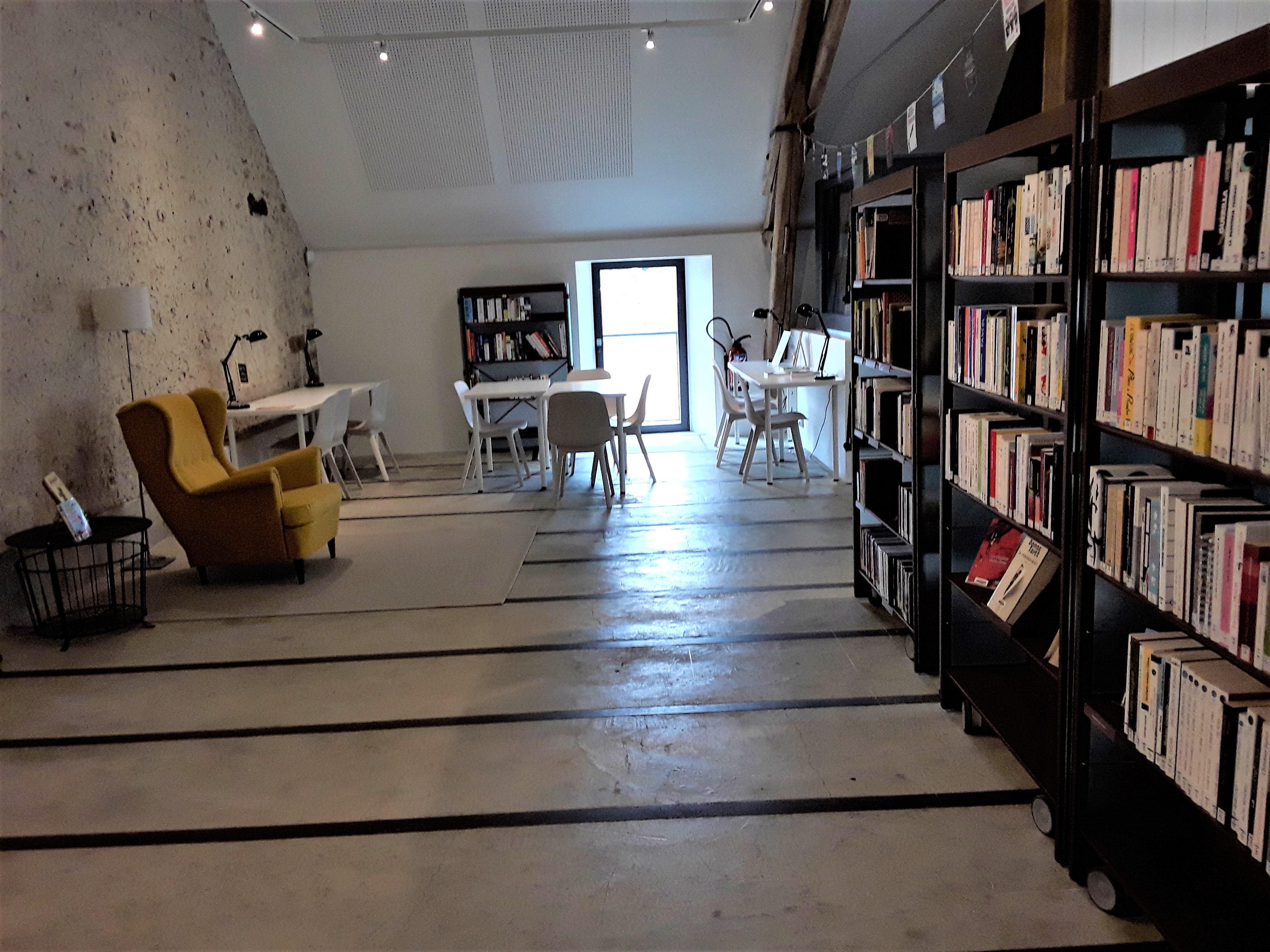 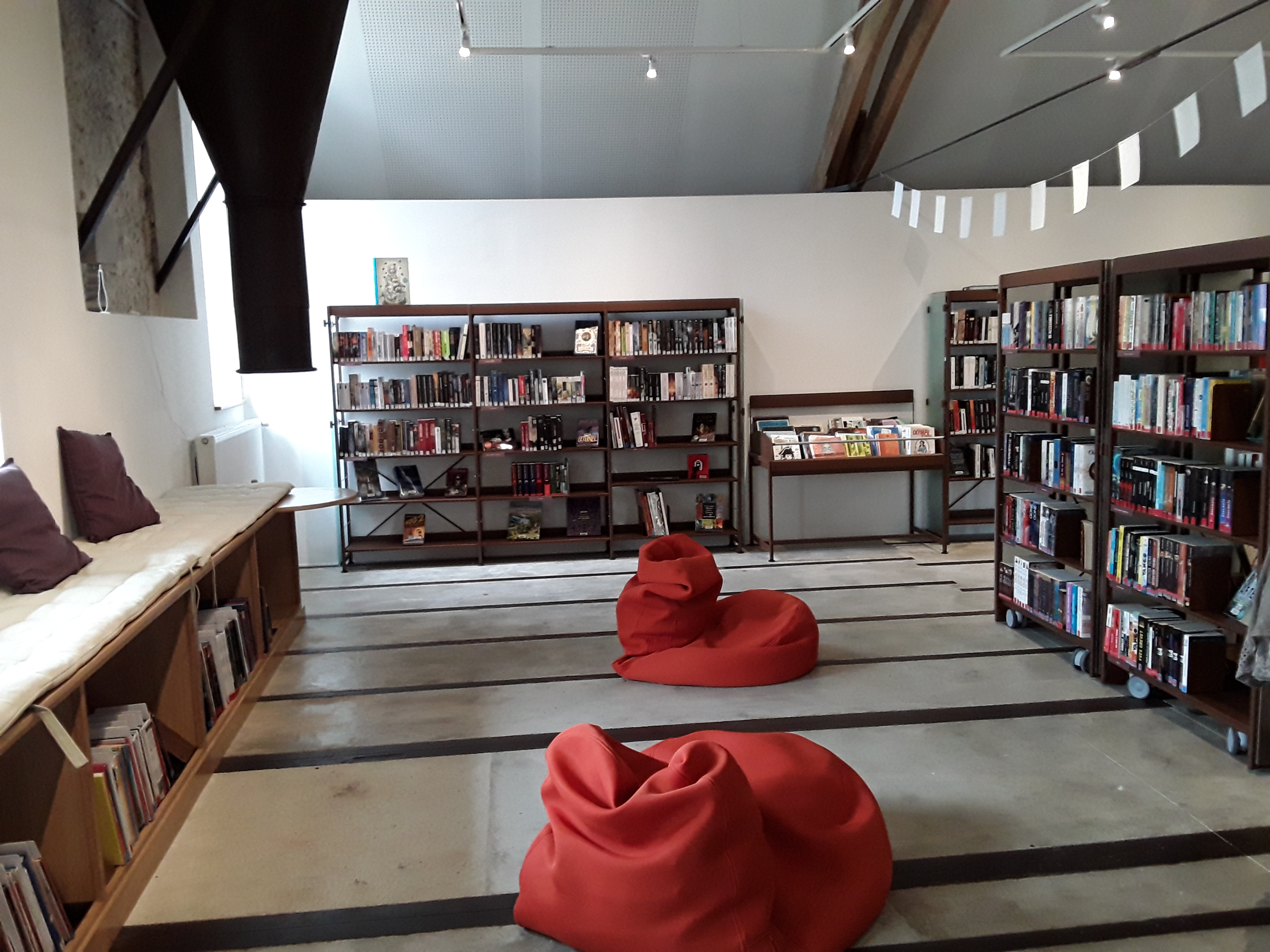 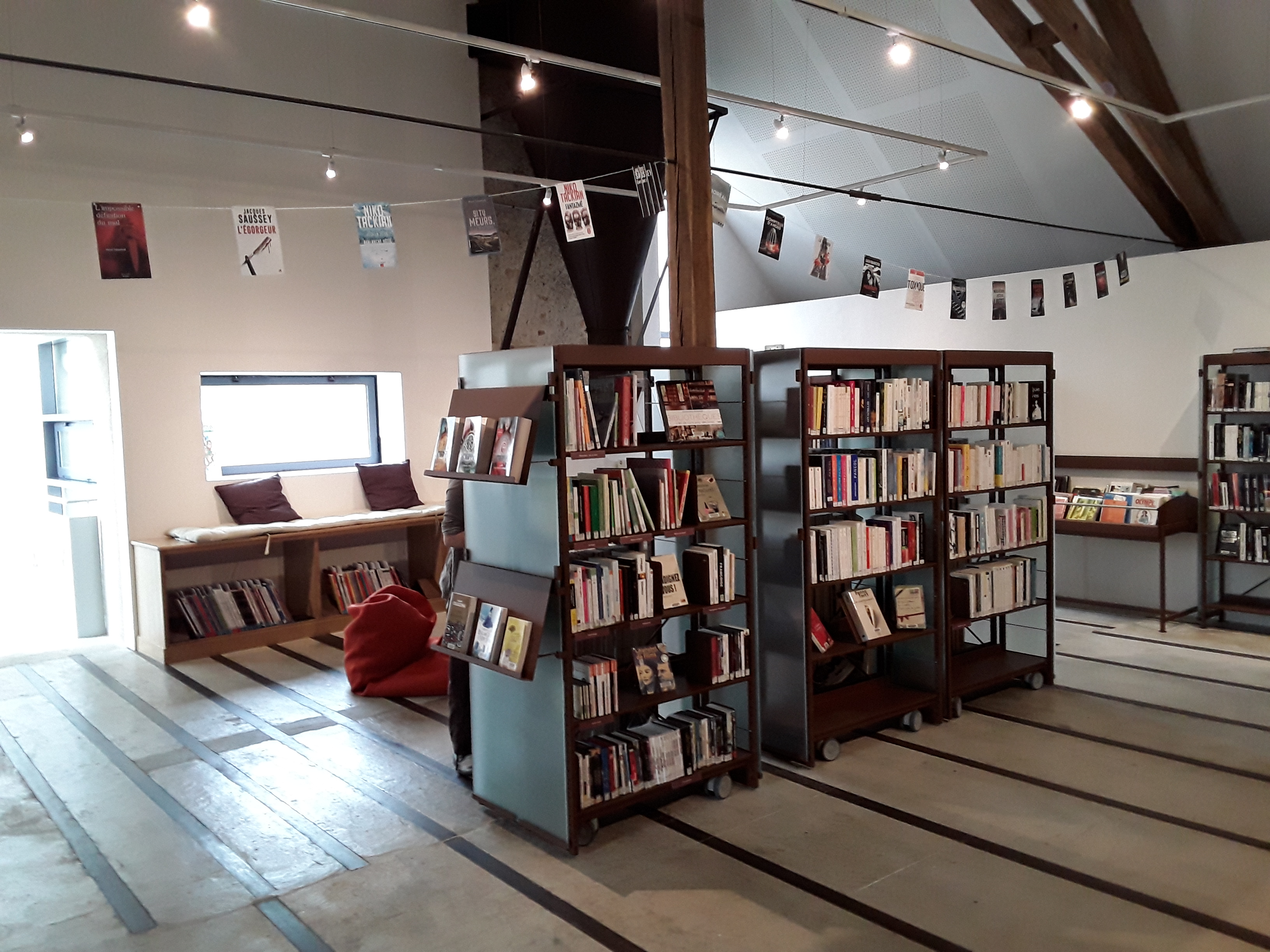 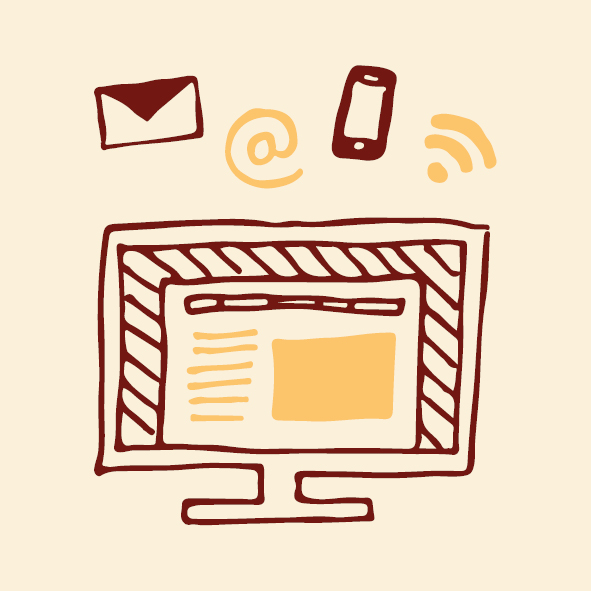 Un lieu hybride
Service administratif
Tiers-Lieu rural (ressources numériques et projets participatifs)
Médiathèque/lieu culturel

Une offre en adéquation avec les nouvelles pratiques sociales 
et culturelles de l’économie participative 

Amplitude horaires large
 33 heures hebdomadaires
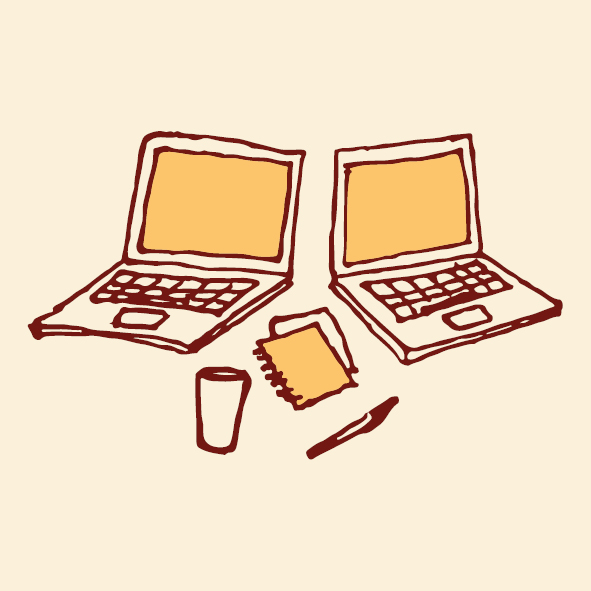 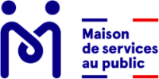 Un service administratif
Pôle Emploi 
CNAV
Impôts 
Permanence sociale  
COS CRPF (centre de réadaptation professionnelle et de formation) 
Projets futurs: développer présence partenaires et ateliers numériques
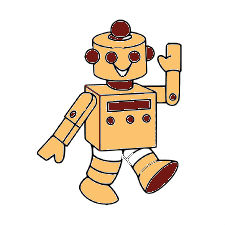 Un Tiers-Lieu
FabLab et open source
Coworking
Maison de quartier (jeux, convivialité, échanges)
Partages de compétences entre adhérents (shiatsu, Bibliocréativité)  
Projets futurs: Monnaie d'échange de services, ateliers de recyclage, fabrication de produits verts, potager participatif, Repair’Café, mini FabLab…
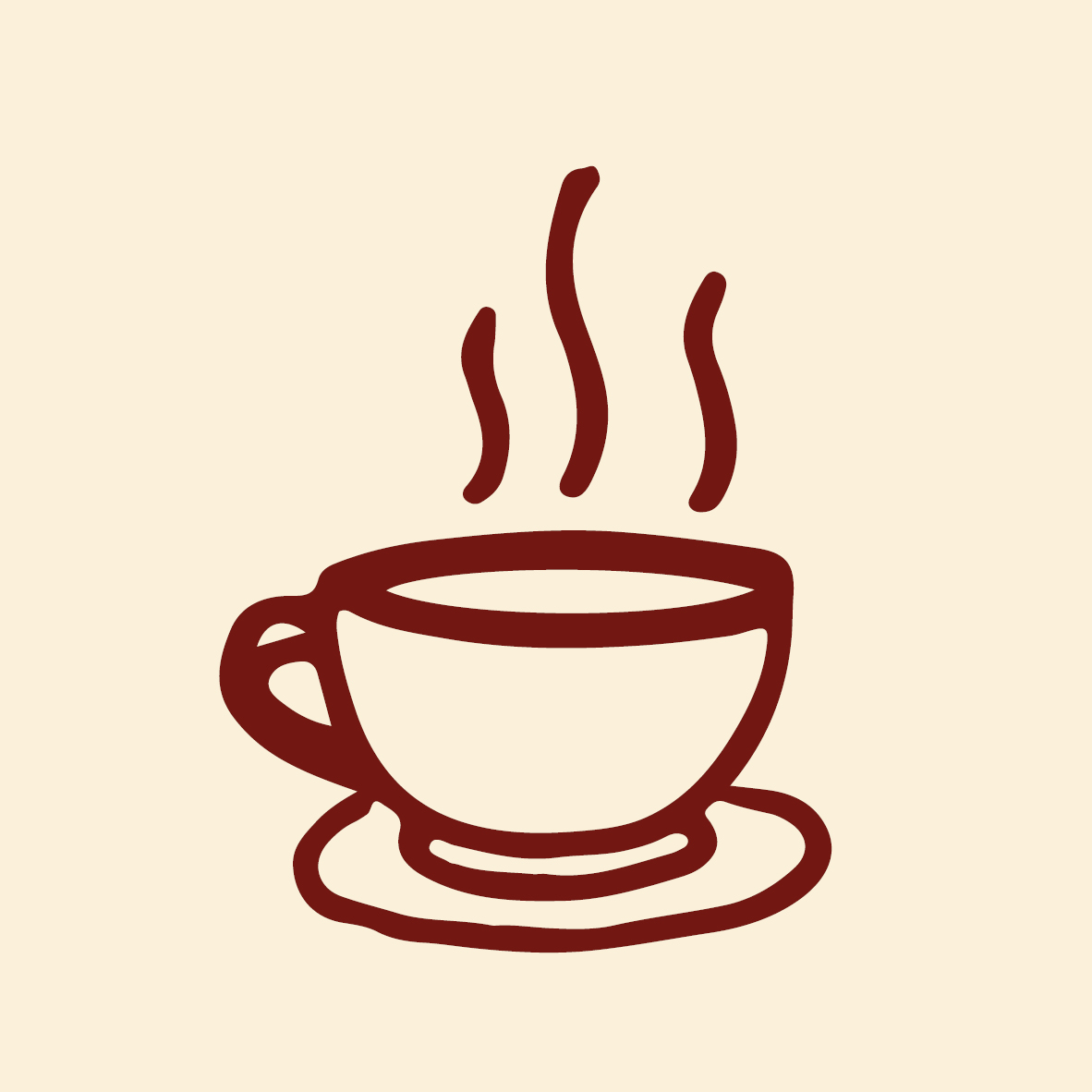 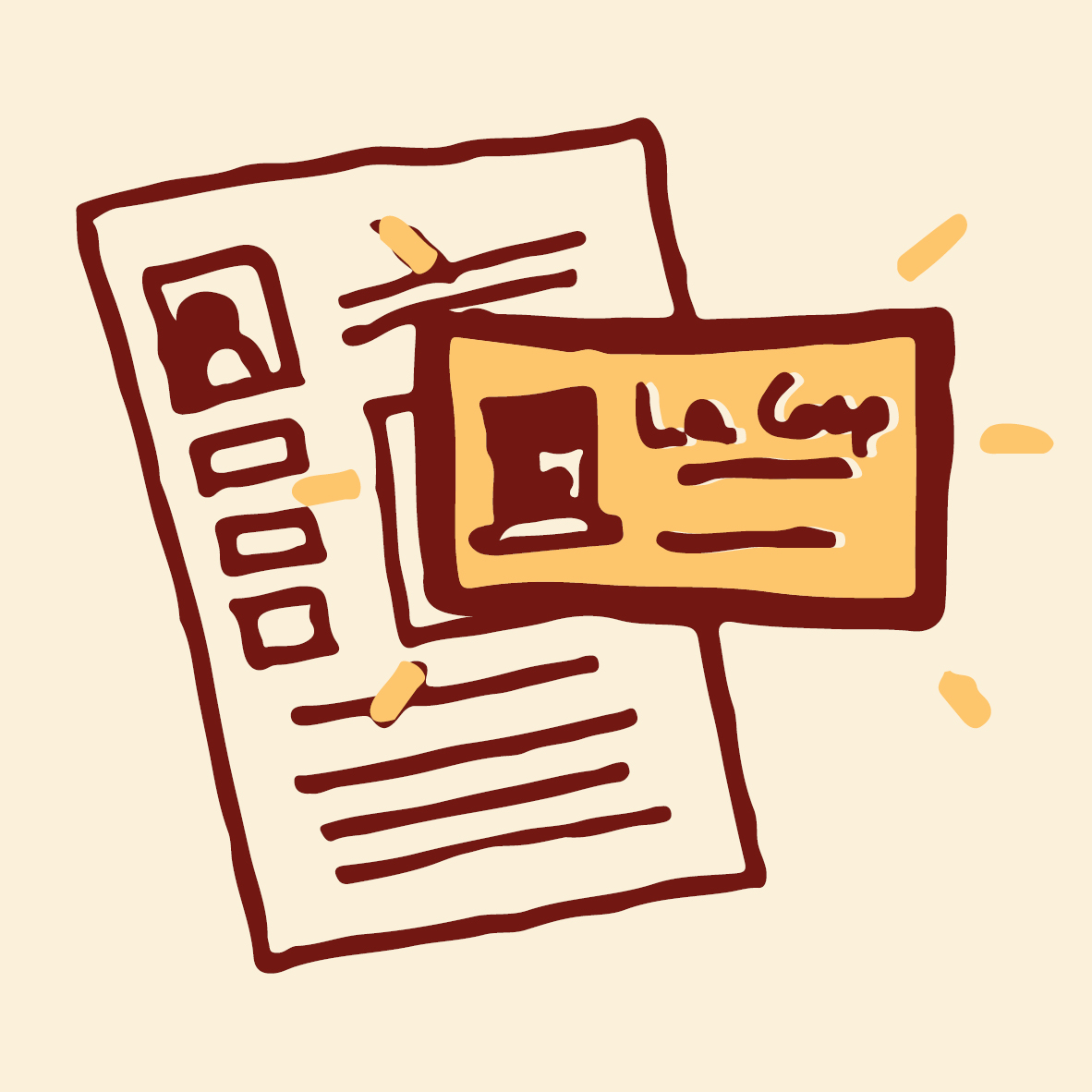 Une Médiathèque
Collections adultes et jeunesse (fonds à 80 % MD77) 
Politique documentaire axée sur les littératures de l’imaginaire, rencontres et promotion auteurs du genre
Fonds spéciaux (emploi, retraites, social et économie participative)
Jeux vidéo (PS4 / Switch) -  Musique – DVD
Services réservations navette MD77
Animations, contées diverses, RAM, rencontres, conférences, etc…
Club lecture
Politique documentaire axée sur les littératures de l’imaginaire, rencontres et promotion auteurs du genre

    Perspectives: réseau de lecture intercommunal
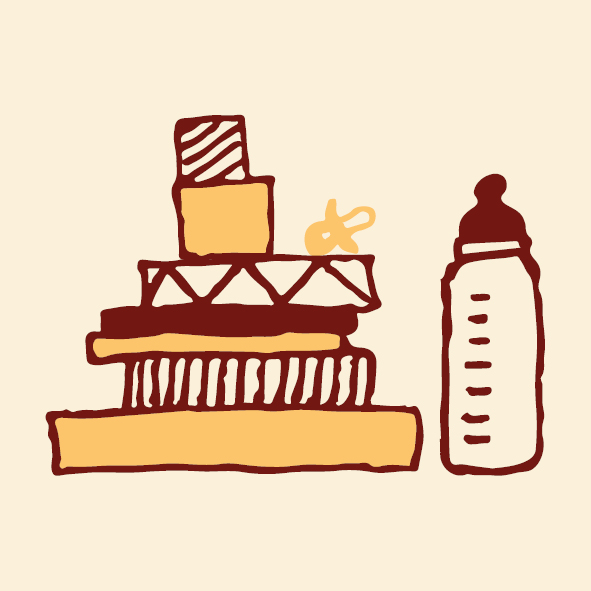 L’équipe et l’esprit du lieu
Trois agents, non issus de la filière bibliothèque
Fonctions complémentaires: animation numérique, aide administrative Apprendre à faire
Charte graphique / slogan / produits dérivés : poser une marque
Communication numérique : développement durable
Les publics
450 adhérents / 300 actifs – 20 % d’inscrits sur la ville 
Familles jeunes enfants
Scolaires: fréquentation des classes chaque mois / 150 enfants
Collégiens: carte individuelle / 512 jeunes
Point à solidifier: retraités, 18/25 ans
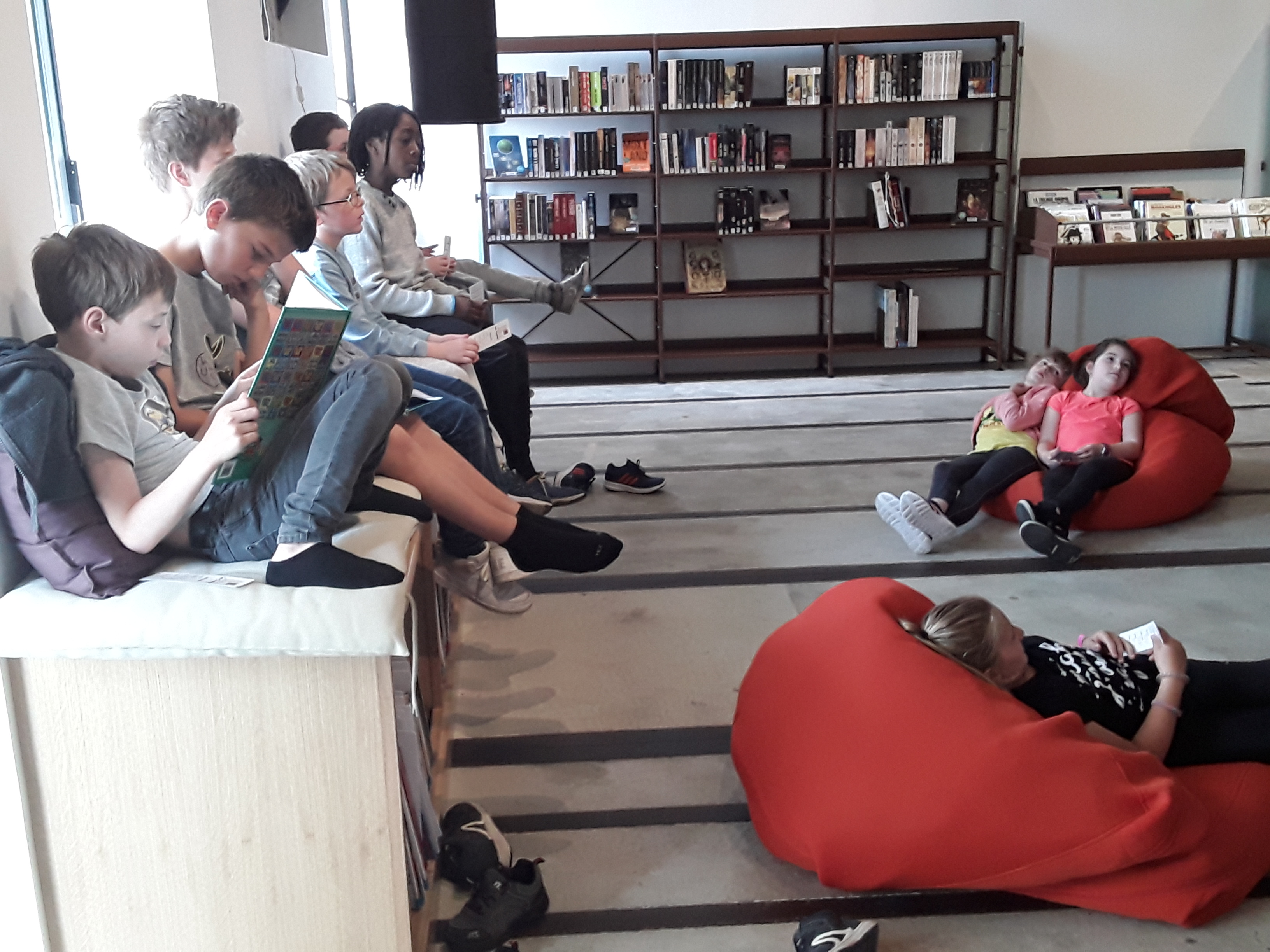 Aide MSAP
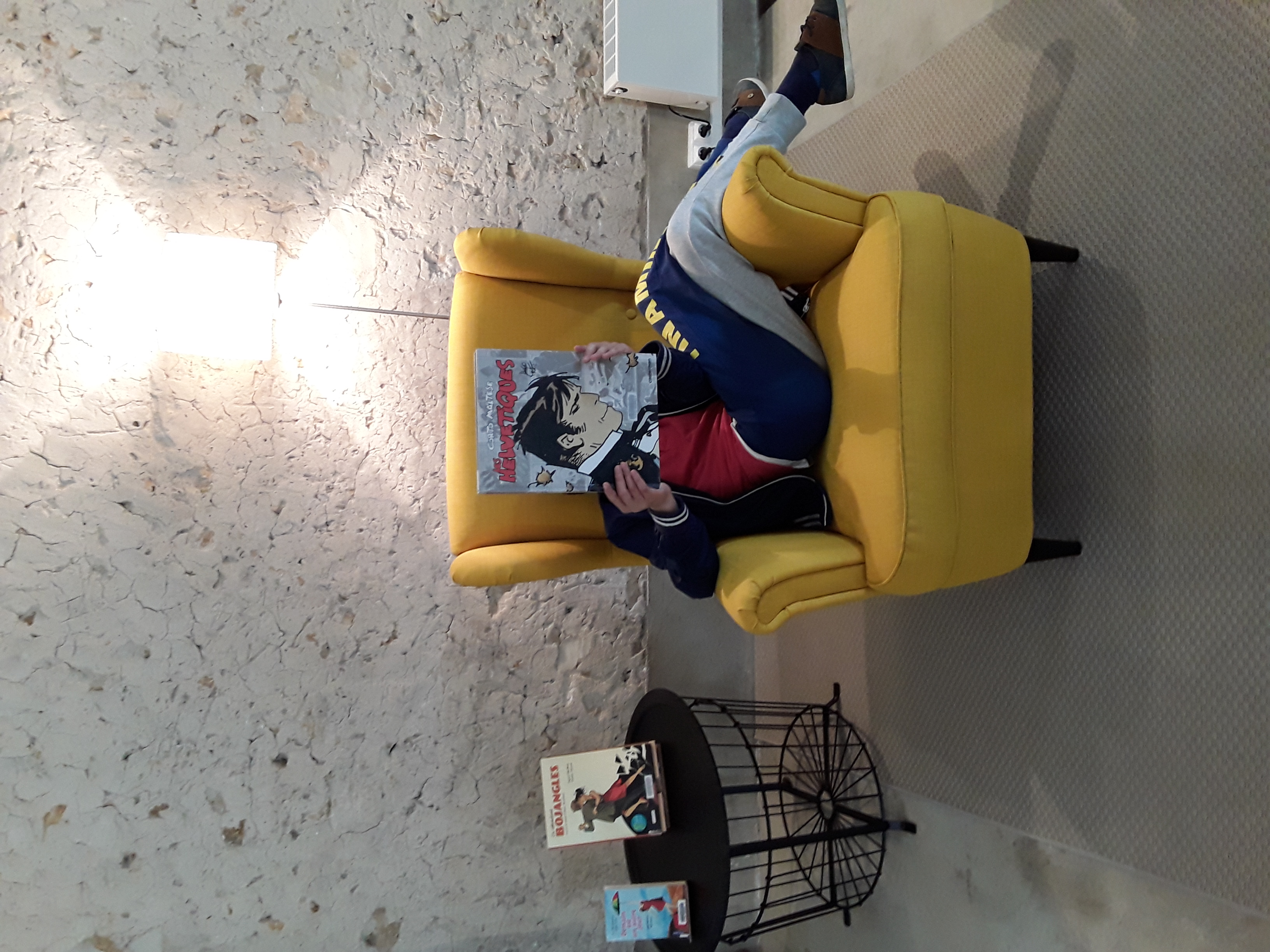 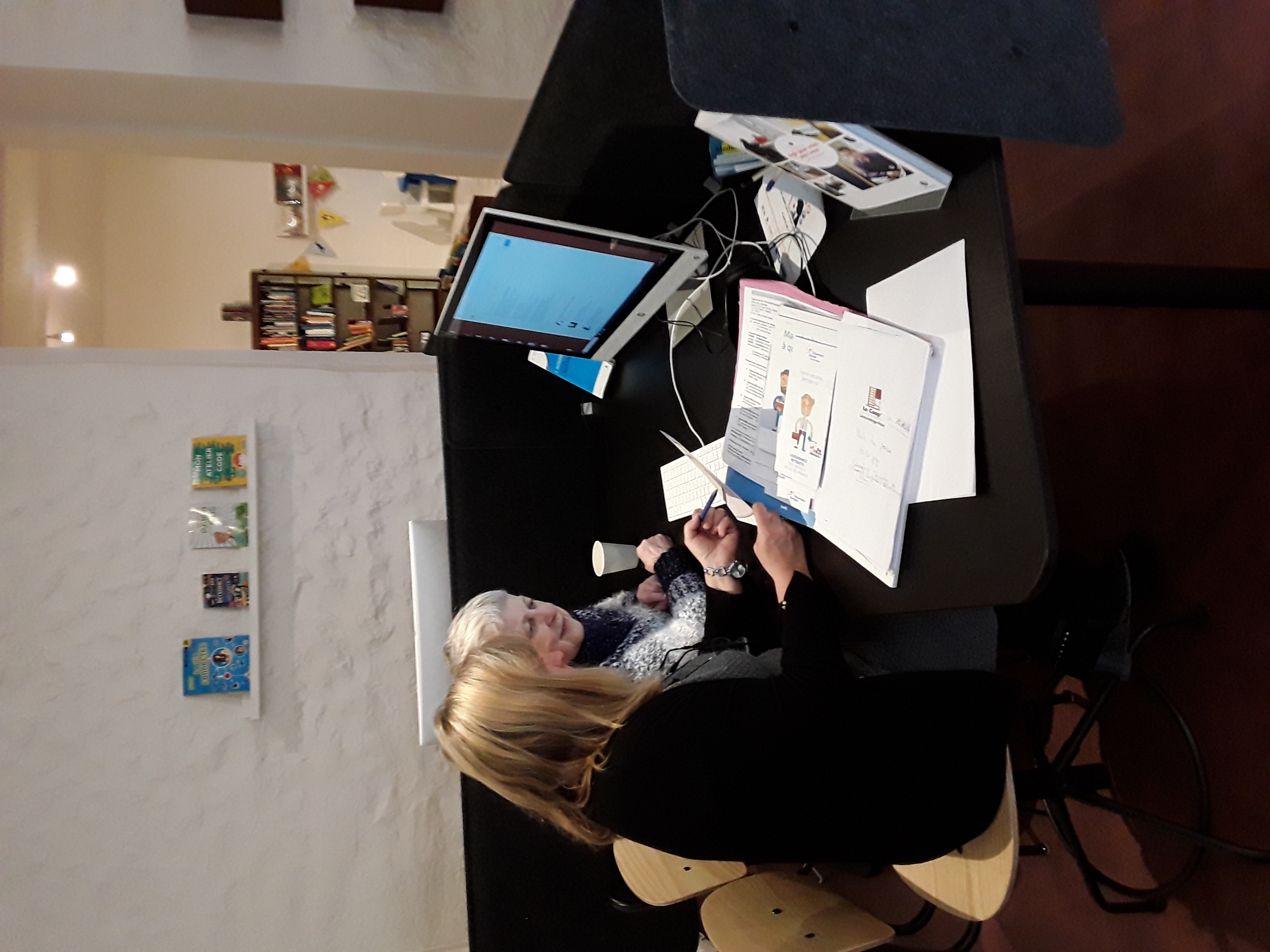 Concours Bookface
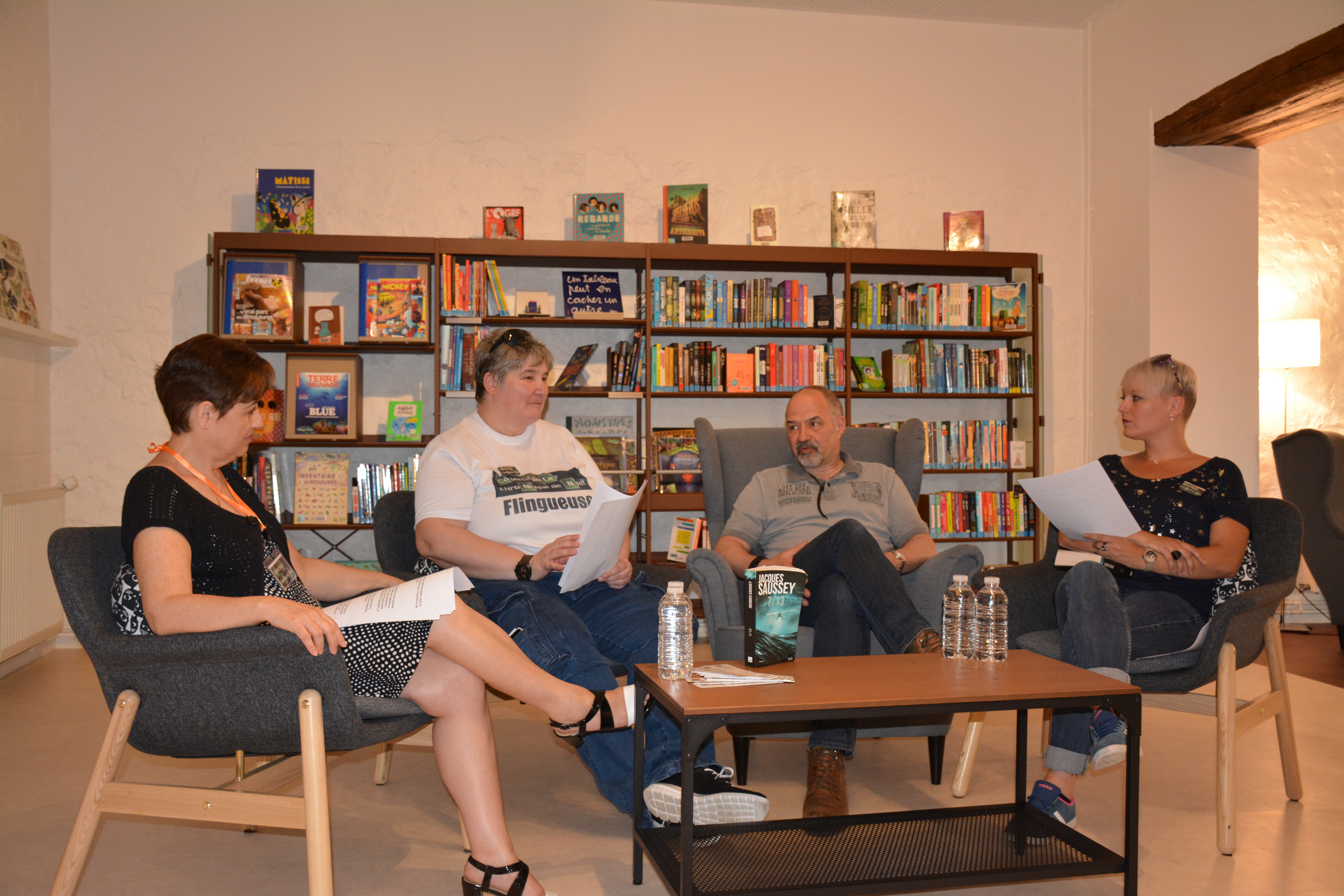 Rencontre avec un auteur
Visite de classe
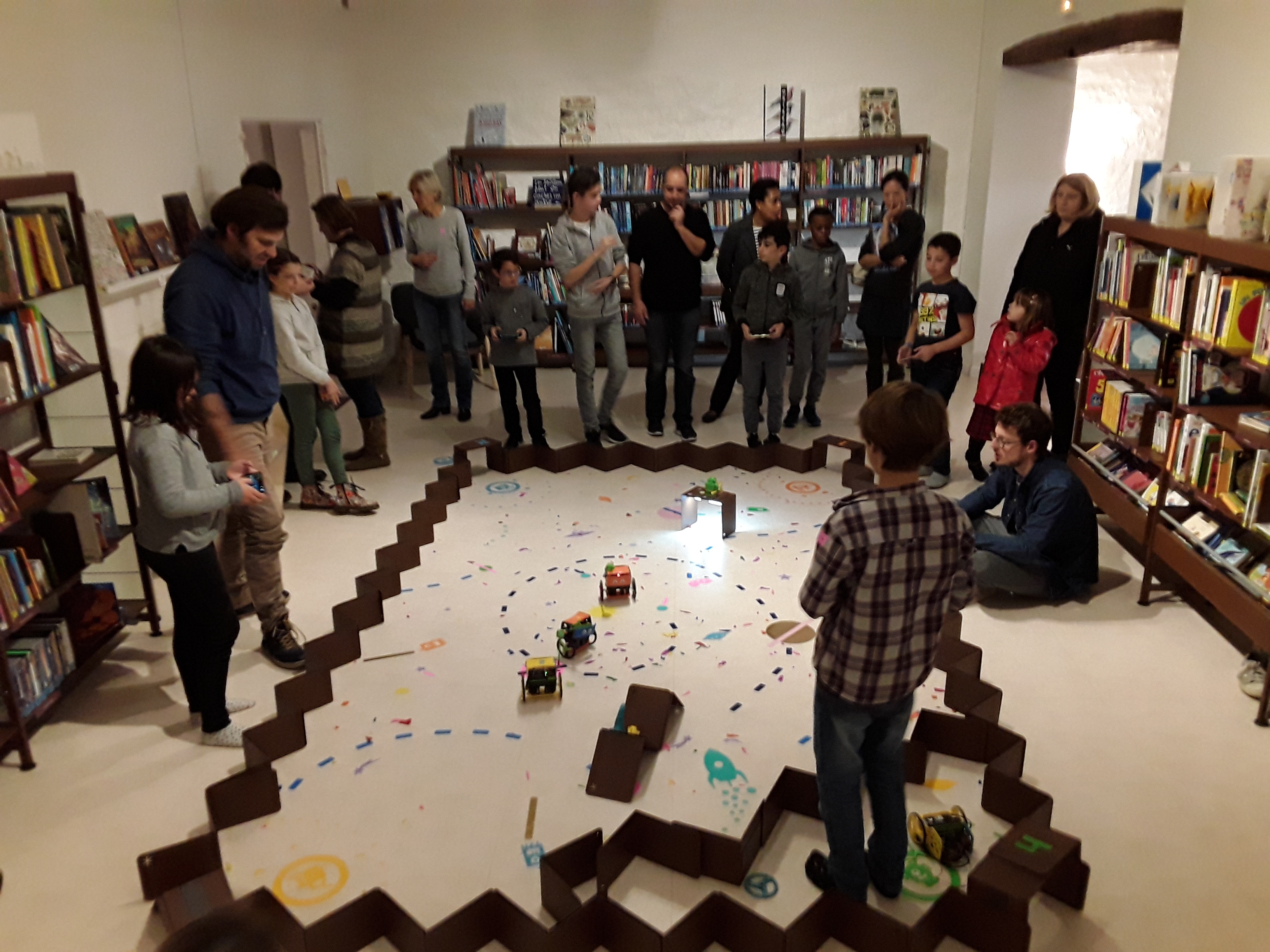 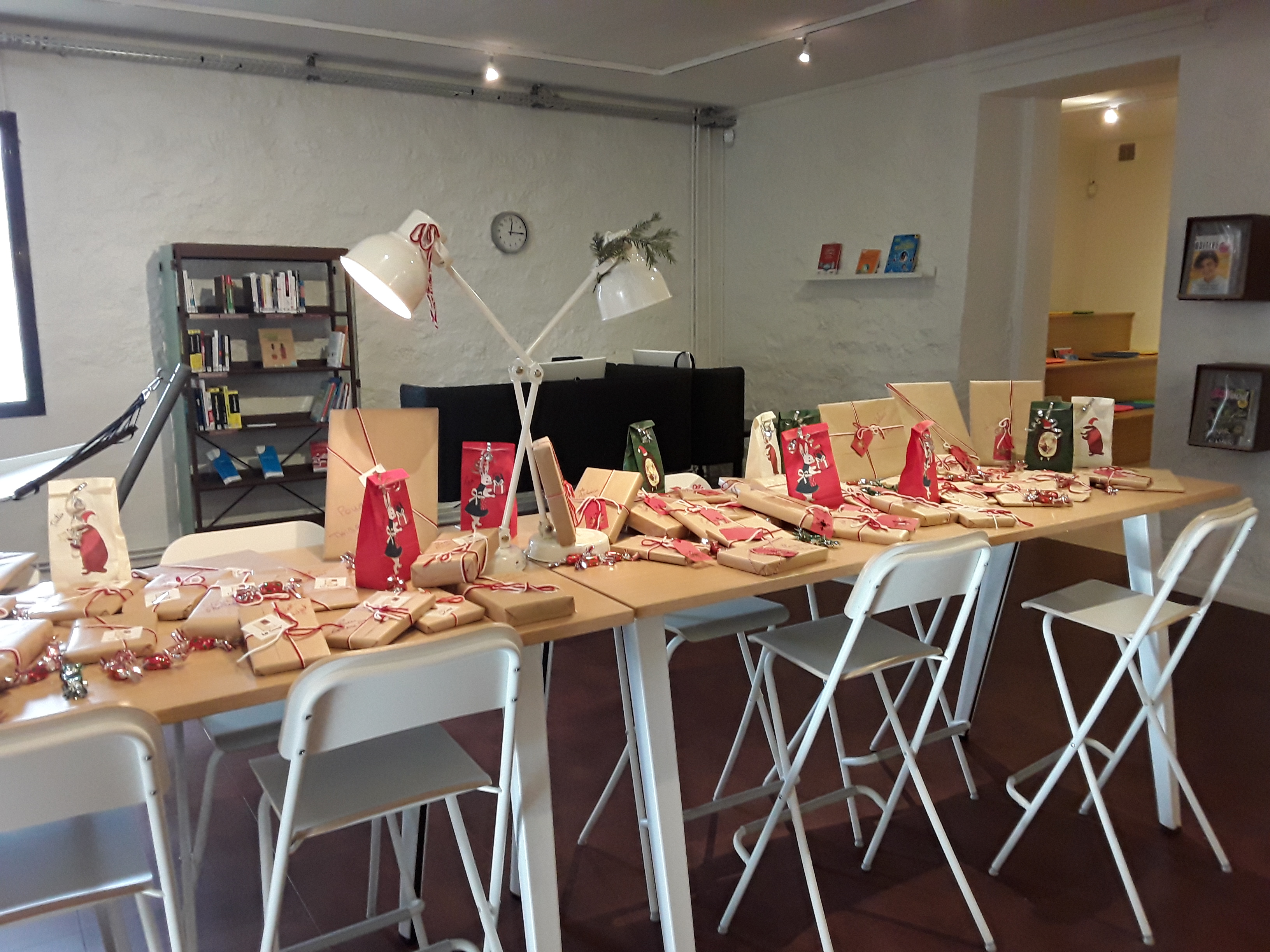 Noël des adhérents
Le Fab Lab / Arène des robots
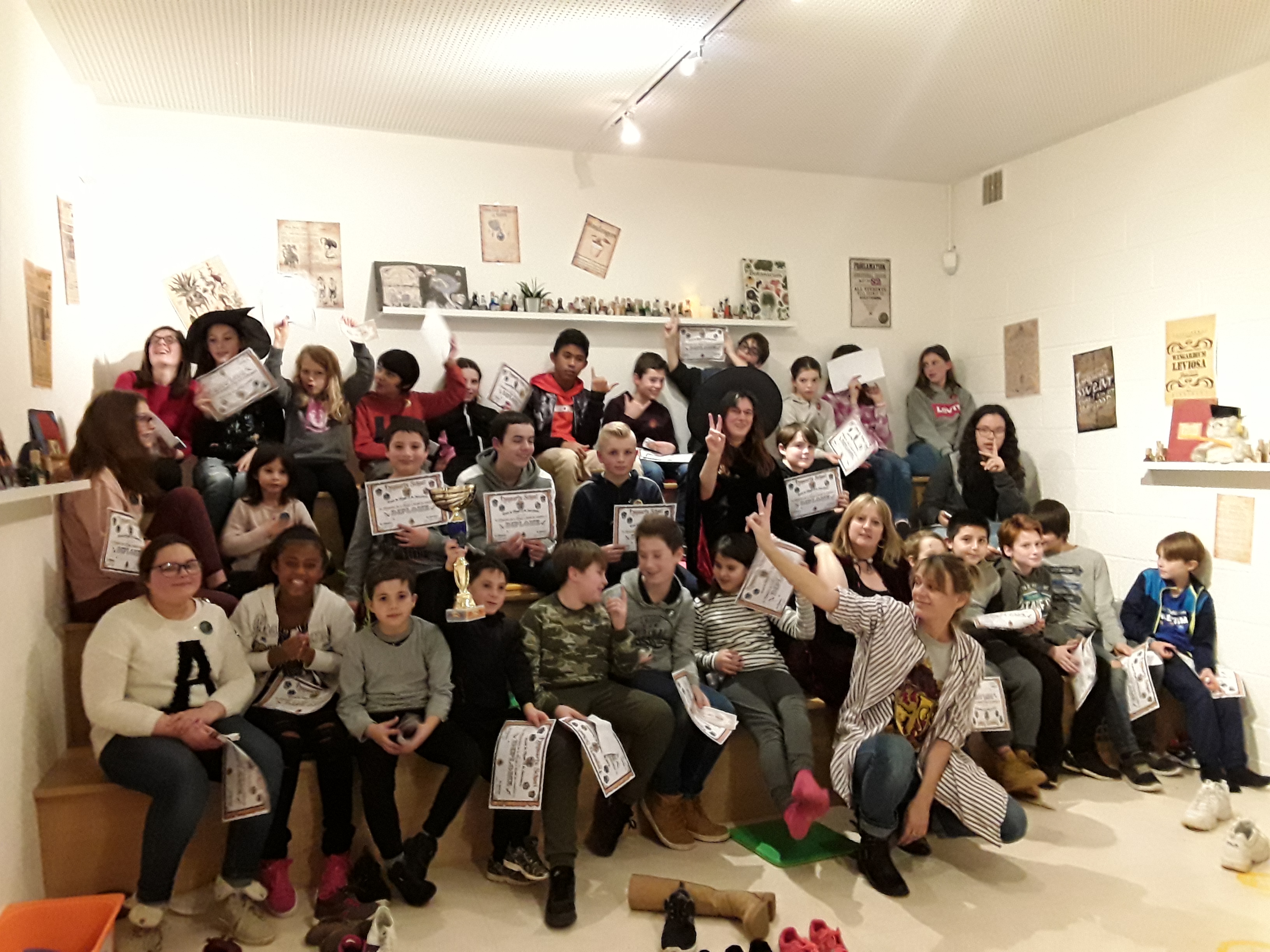 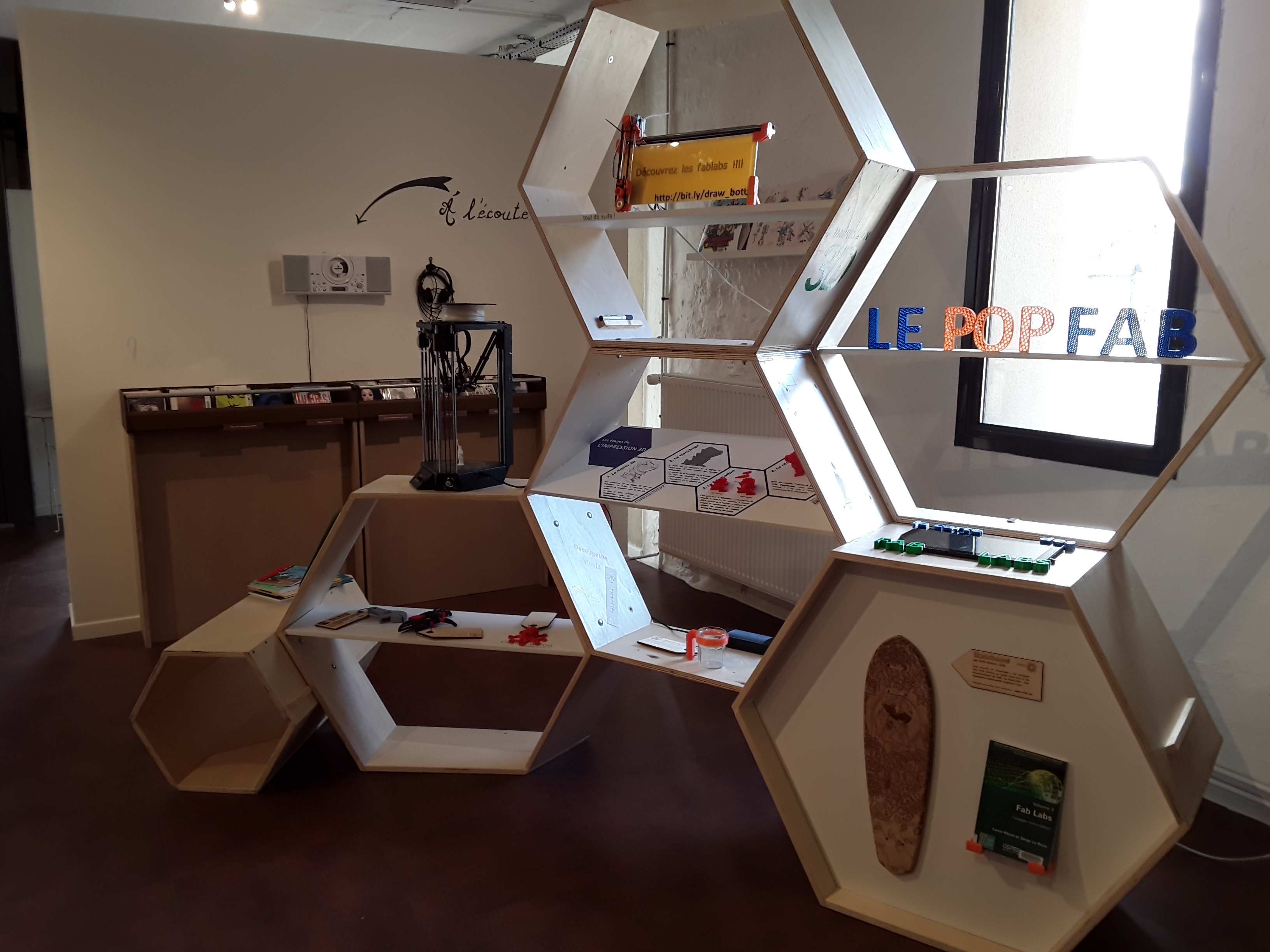 Soirée Harry Potter
Le Fab Lab / Atelier
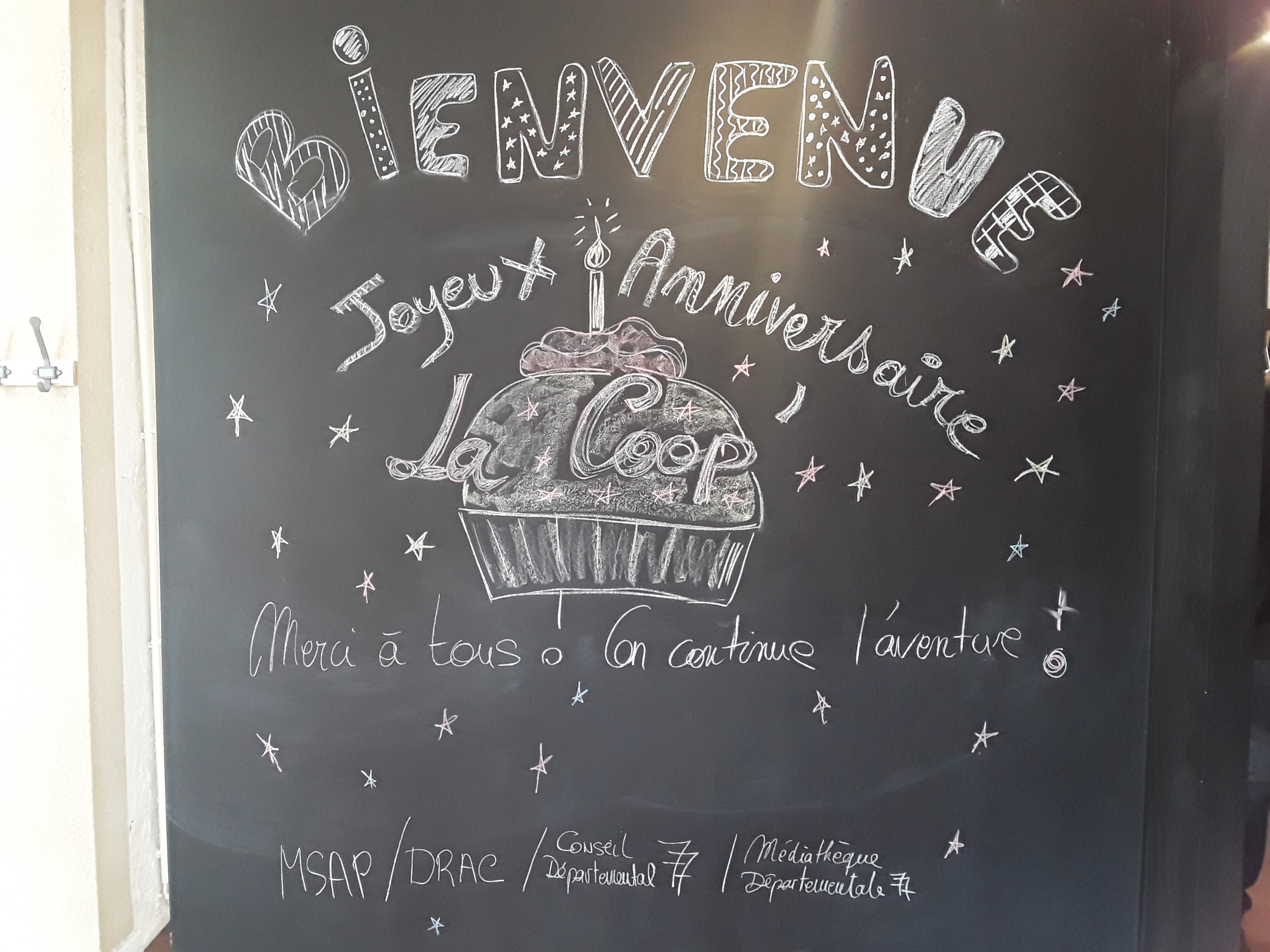 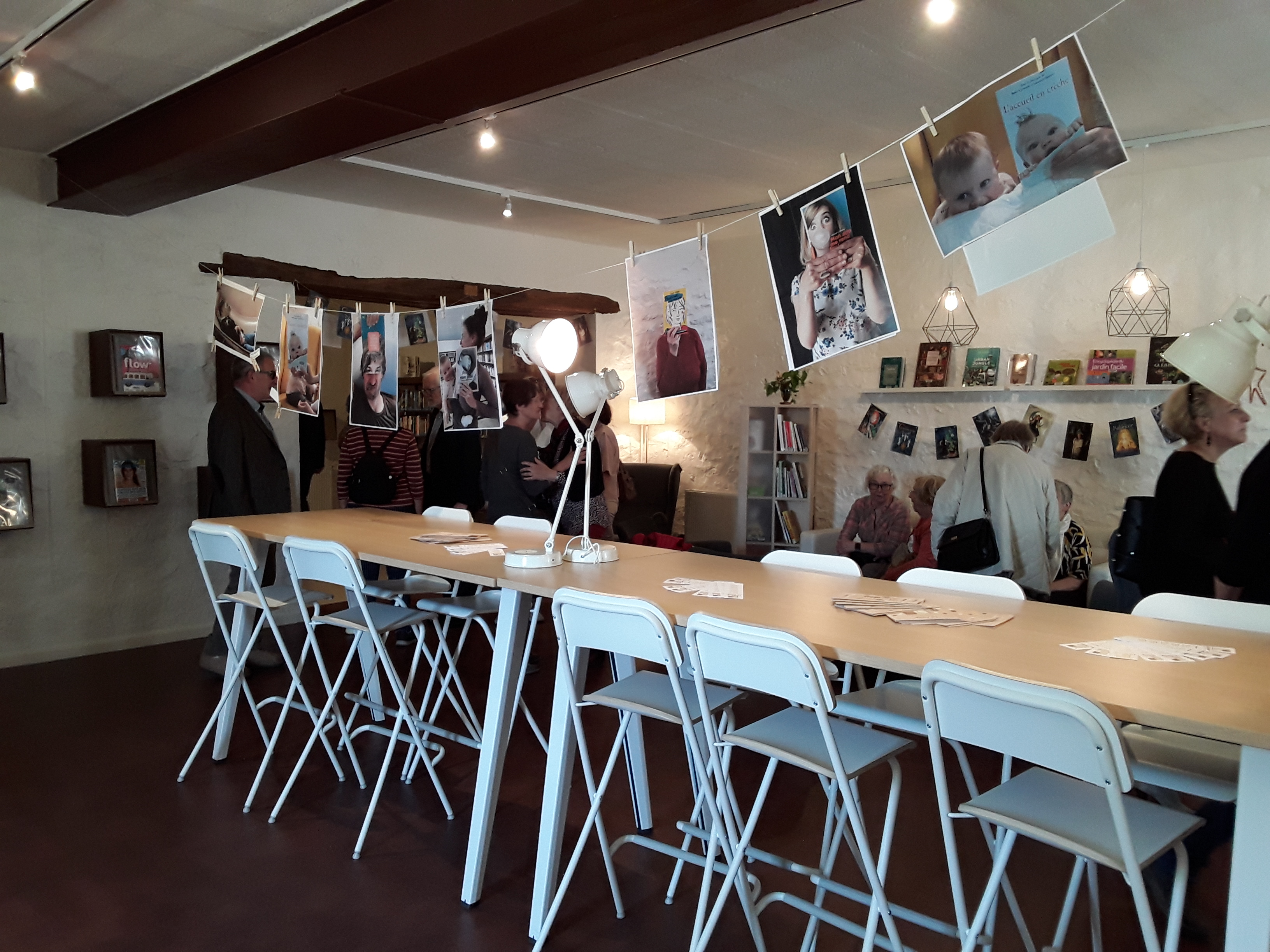 Concours Bookface / 
les photos des adhérents
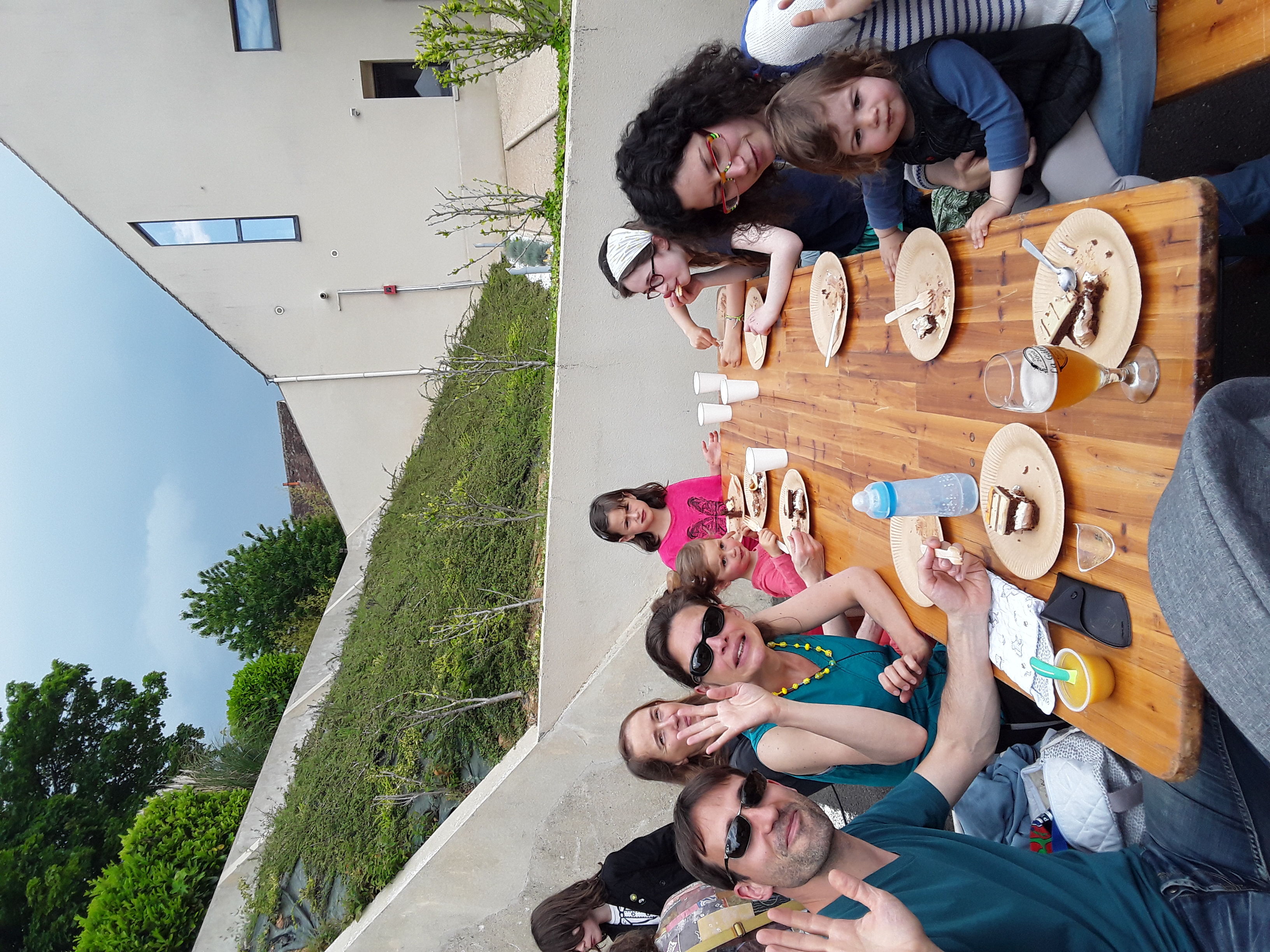 Anniversaire de La Coop’
25 mai 2018
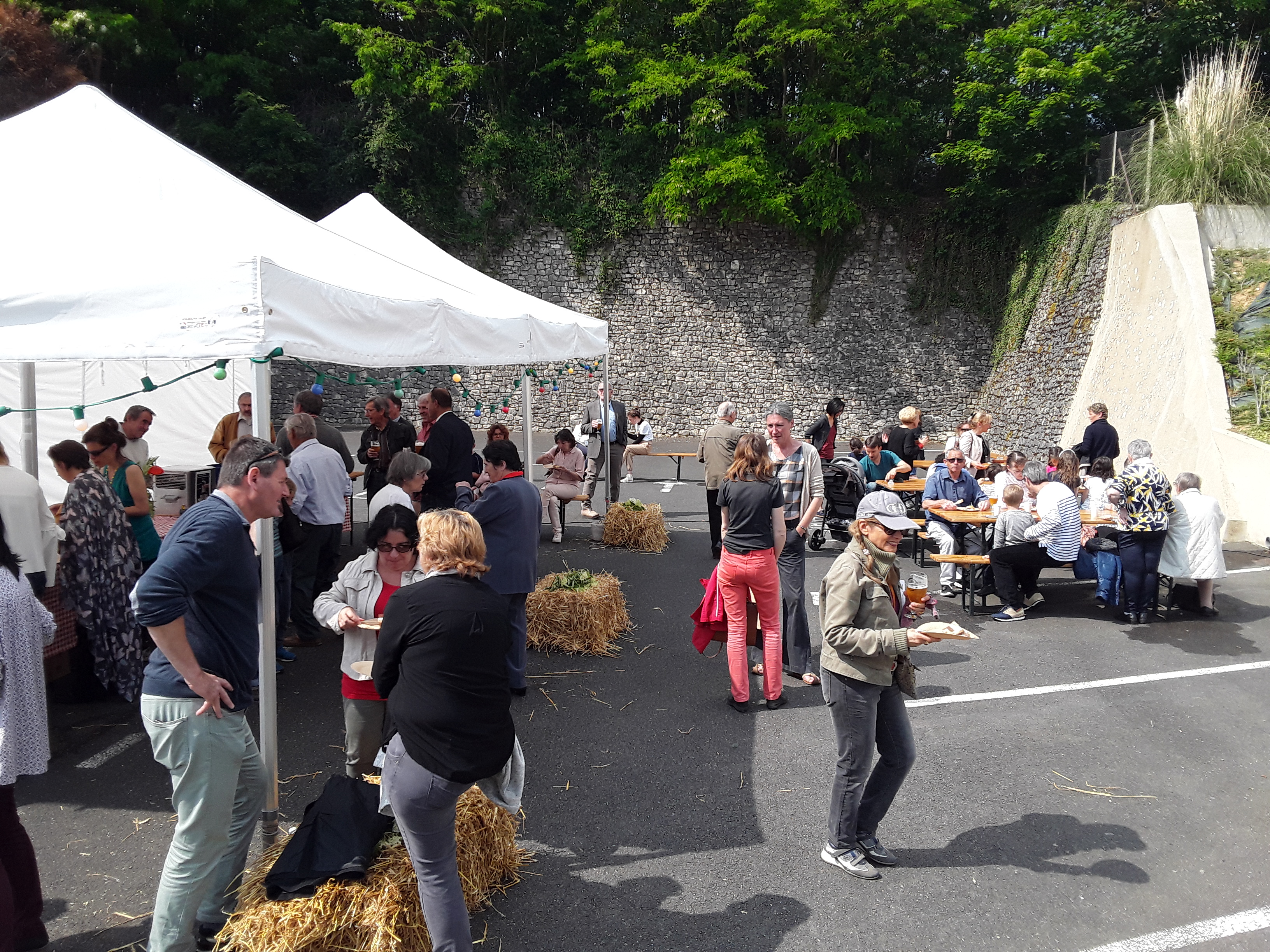 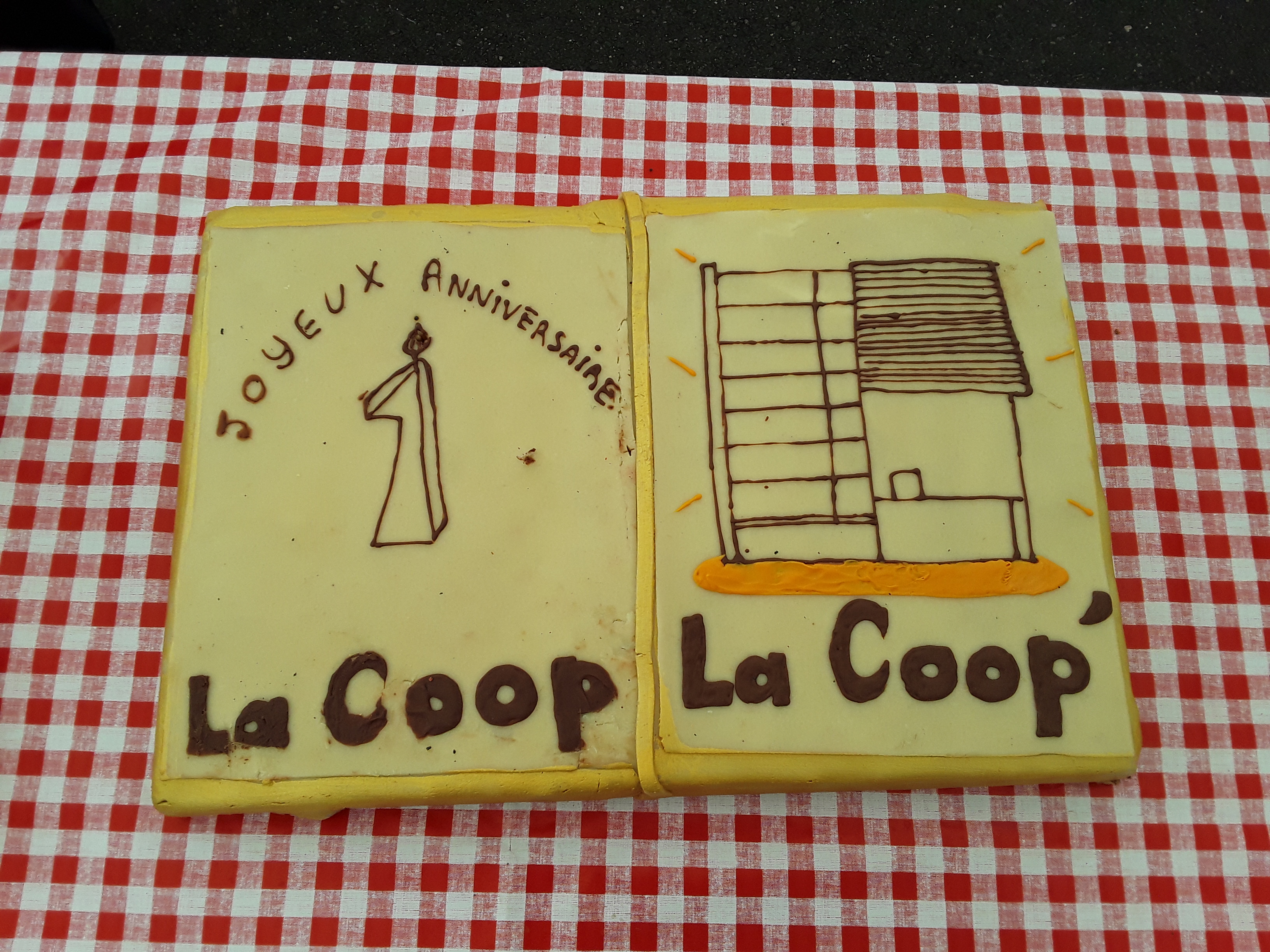